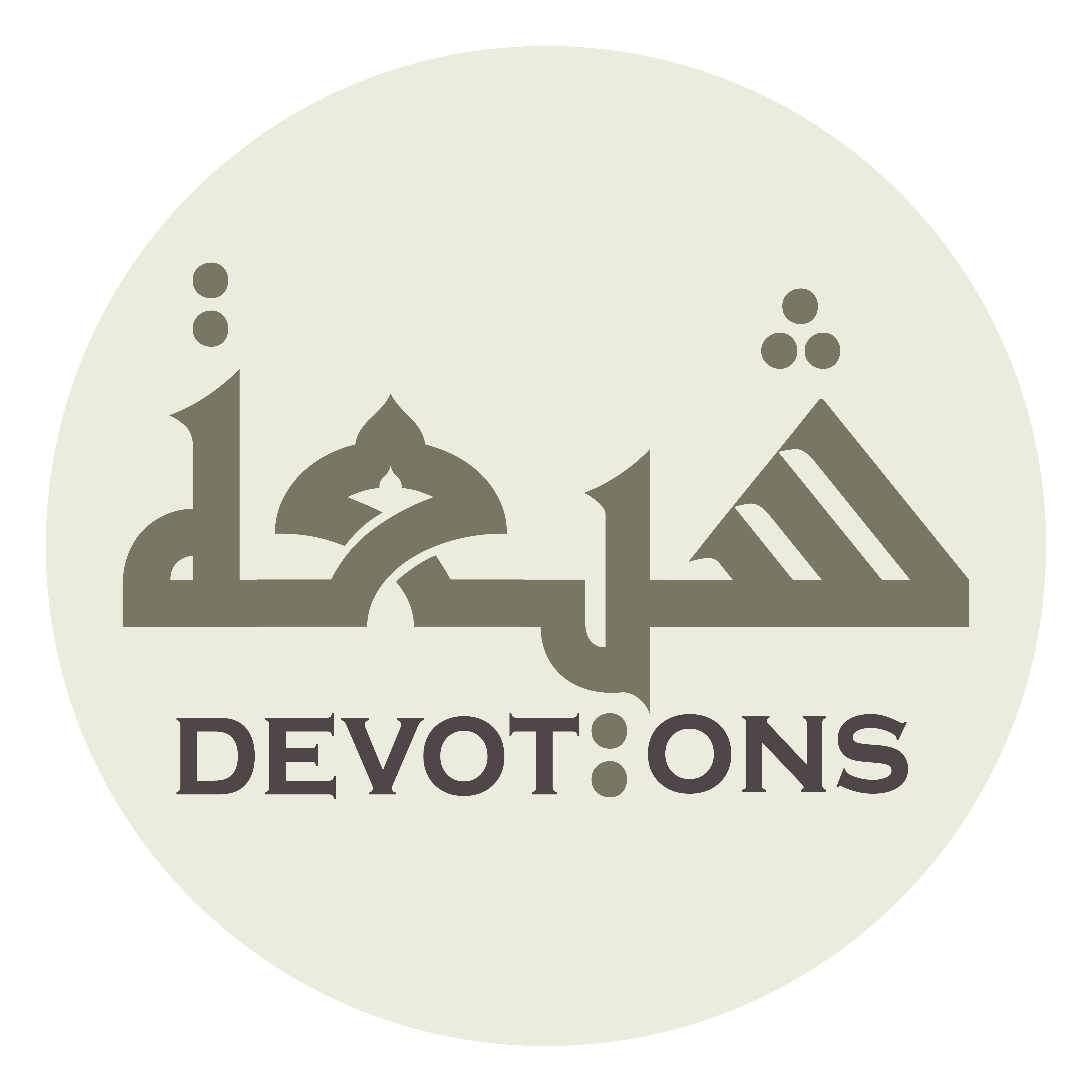 Dua 36 - Sahifat Sajjadiyyah
اَللَّهُمَّ إِنَّ هَذَيْنِ آيَتَانِ مِنْ آيَاتِكَ
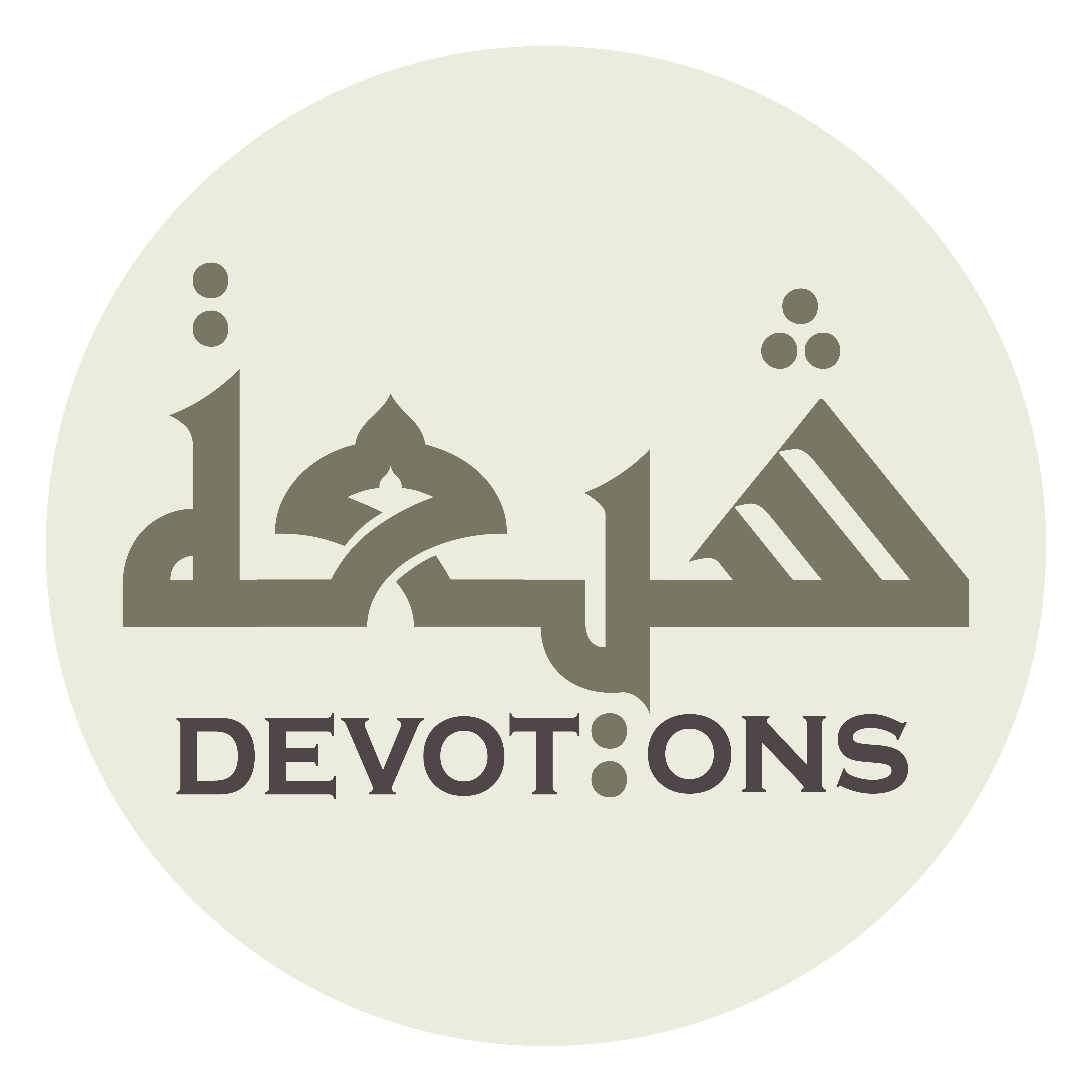 اَللَّهُمَّ صَلِّ عَلَى مُحَمَّدٍ وَ آلِ مُحَمَّدٍ

allāhumma ṣalli `alā muḥammadin wa āli muḥammad

O' Allāh send Your blessings on Muhammad and the family of Muhammad.
Dua 36 - Sahifat Sajjadiyyah
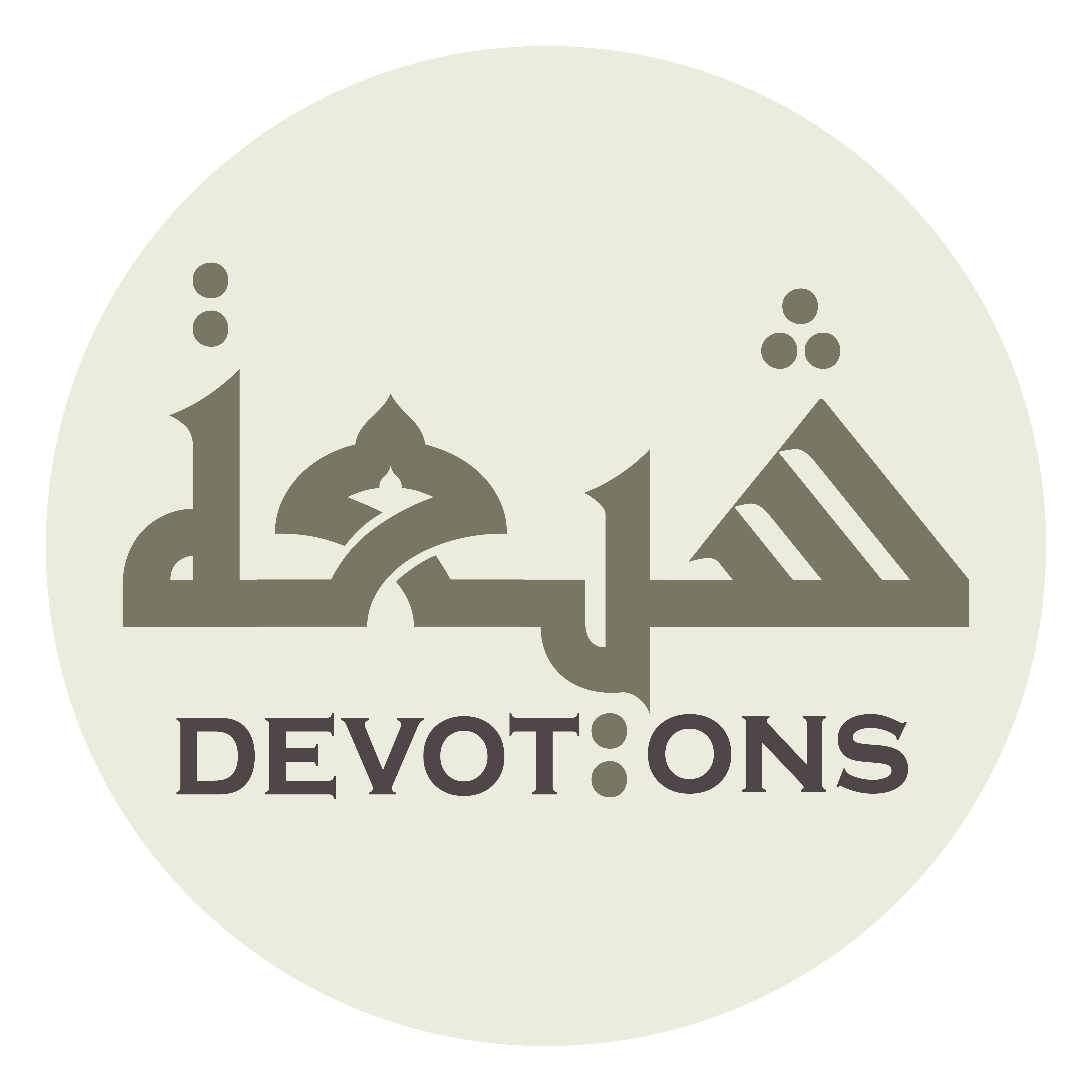 بِسْمِ اللَّـهِ الرَّحْمَـٰنِ الرَّحِيمِ

bismillāhir raḥmānir raḥīm

In the Name of Allāh,the All-beneficent, the All-merciful.
Dua 36 - Sahifat Sajjadiyyah
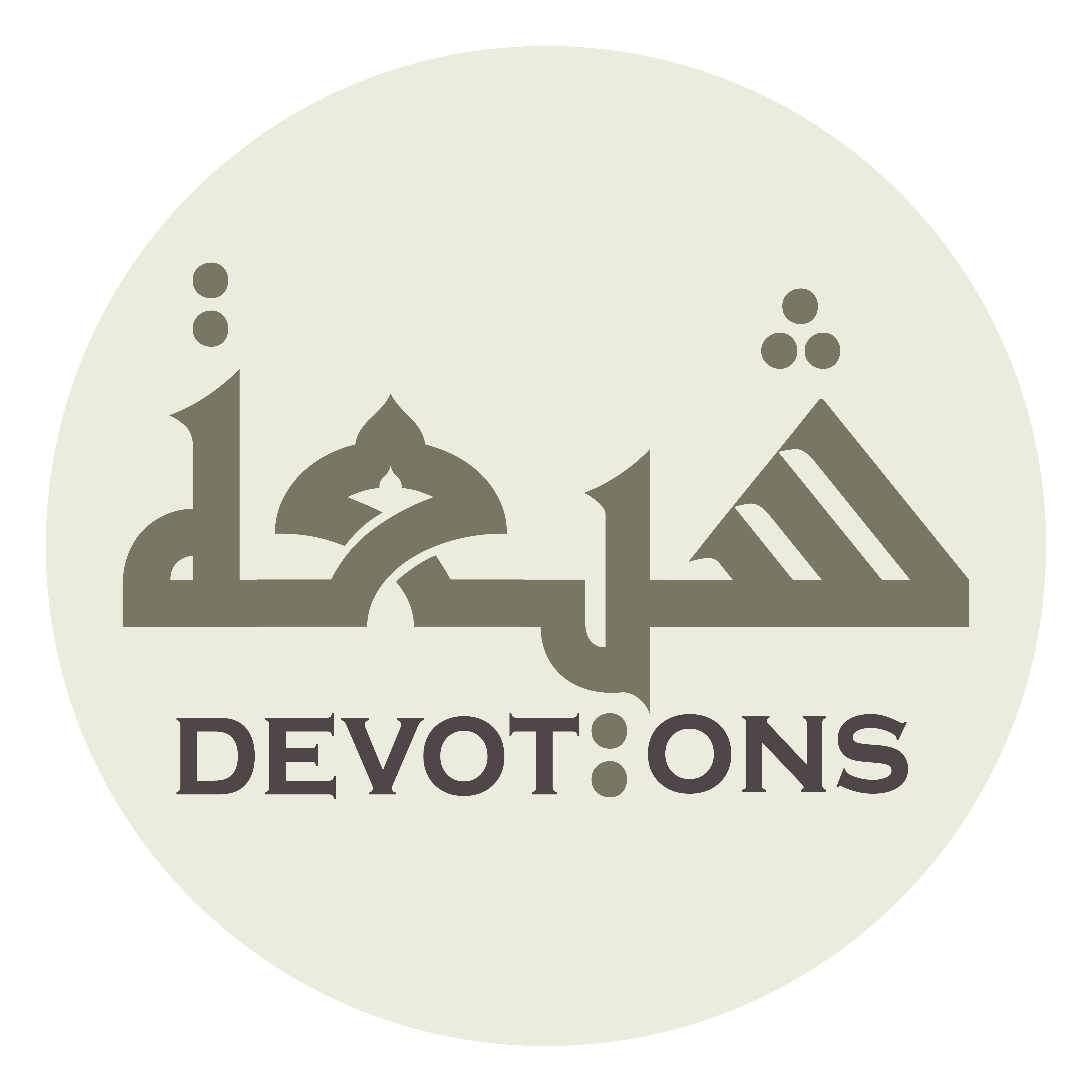 اَللَّهُمَّ إِنَّ هَذَيْنِ آيَتَانِ مِنْ آيَاتِكَ

allāhumma inna hadhayni-āyatāni min-āyātik

O God, these are two of Your signs
Dua 36 - Sahifat Sajjadiyyah
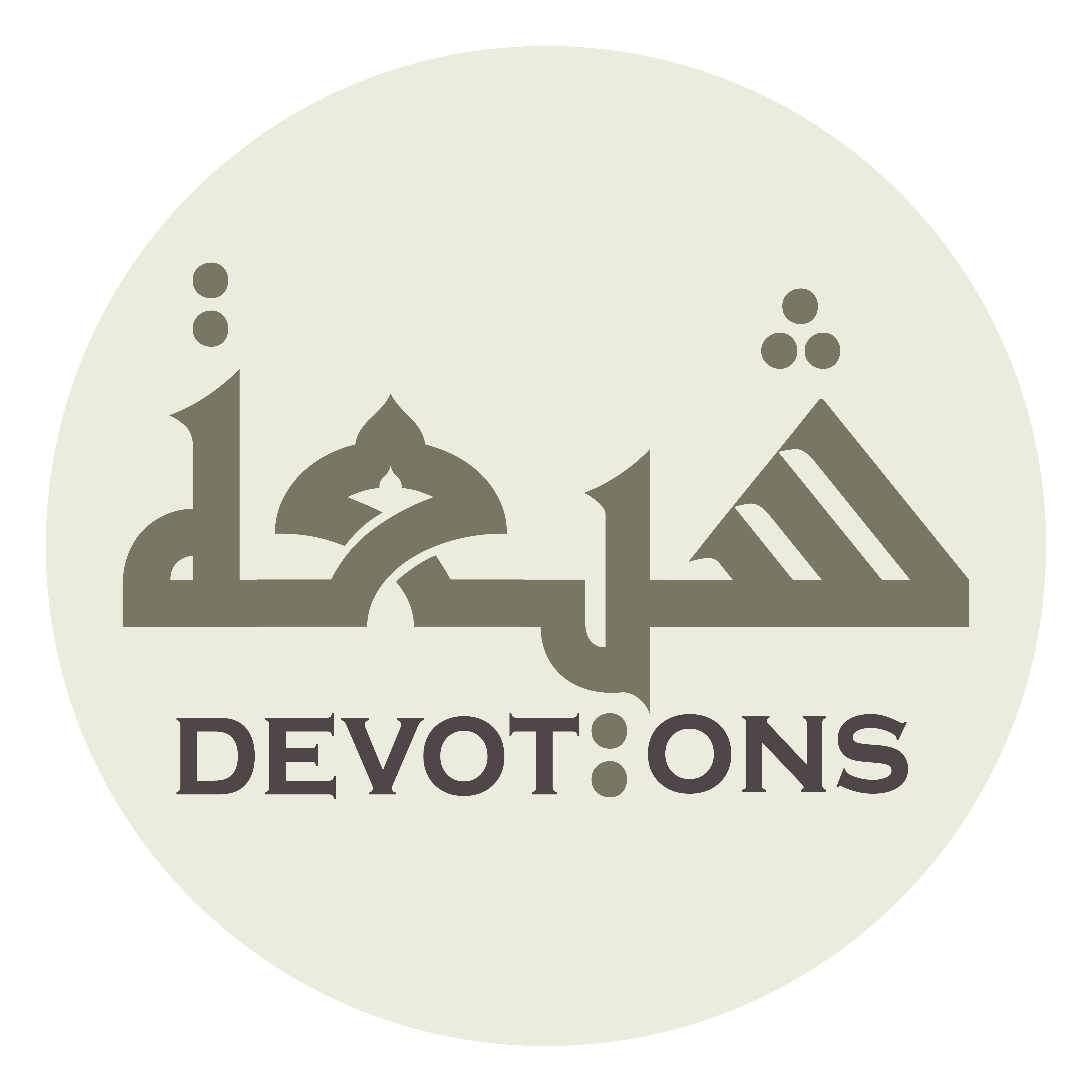 وَ هَذَيْنِ عَوْنَانِ مِنْ أَعْوَانِكَ

wa hadhayni `awnāni min a`wānik

and these are two of Your helpers.
Dua 36 - Sahifat Sajjadiyyah
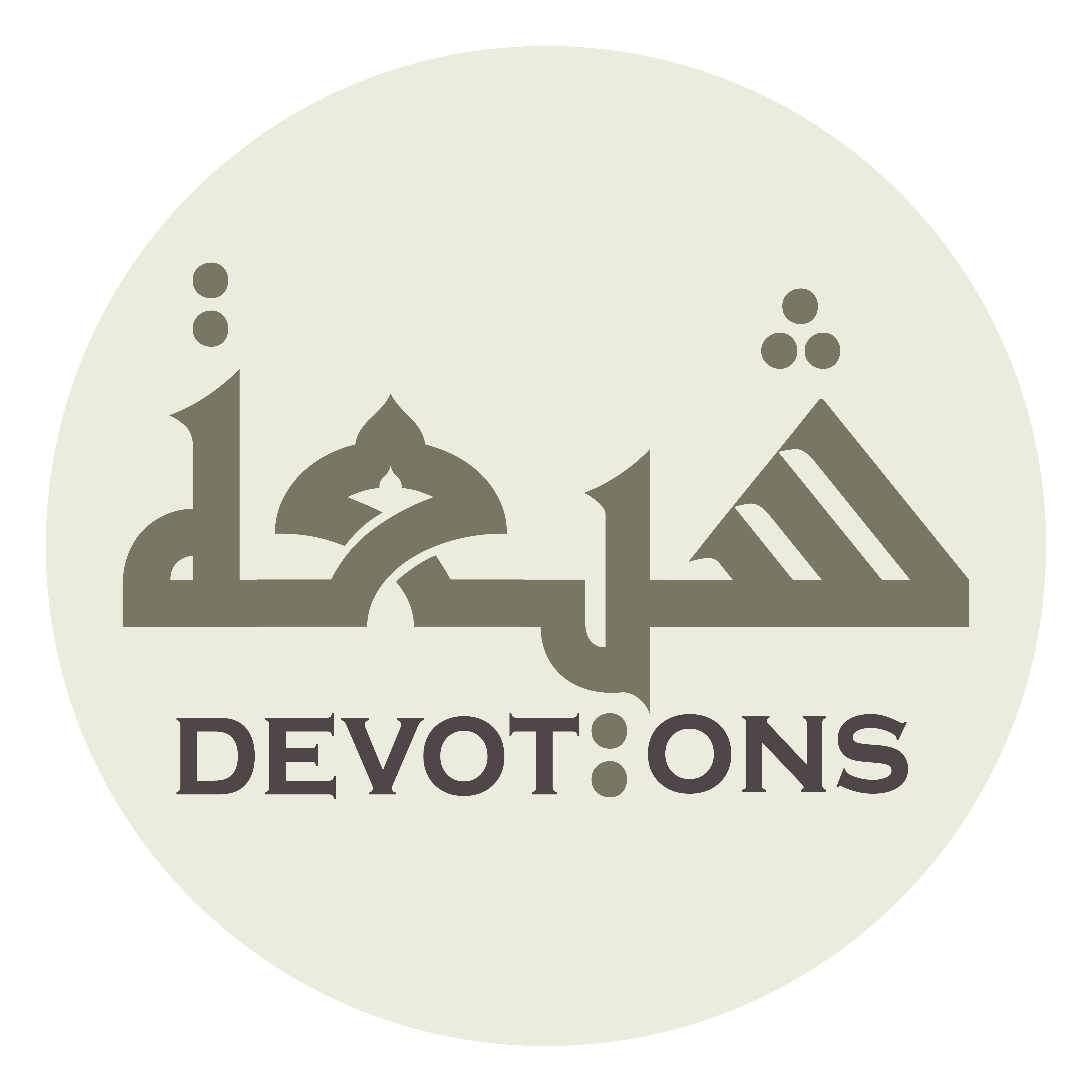 يَبْتَدِرَانِ طَاعَتَكَ بِرَحْمَةٍ نَافِعَةٍ أَوْ نَقِمَةٍ ضَارَّةٍ

yabtadirāni ṭā`ataka biraḥmatin nāfi`atin aw naqimatin ḍārrah

They rush to obey You with beneficial mercy or injurious vengeance,
Dua 36 - Sahifat Sajjadiyyah
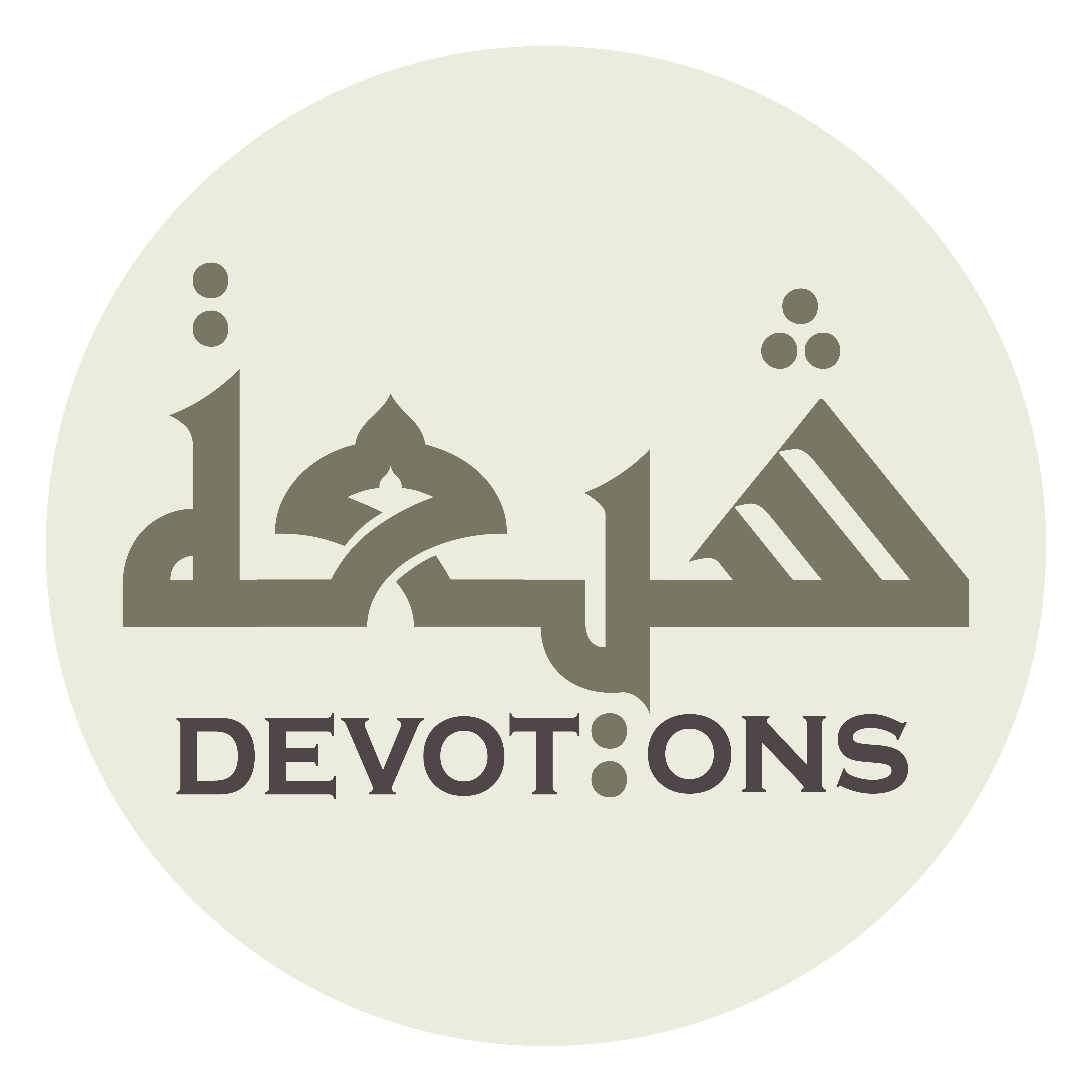 فَلَا تُمْطِرْنَا بِهِمَا مَطَرَ السَّوْءِ

falā tumṭir-nā bihimā maṭaras saw

so rain not down upon us from them the evil rain
Dua 36 - Sahifat Sajjadiyyah
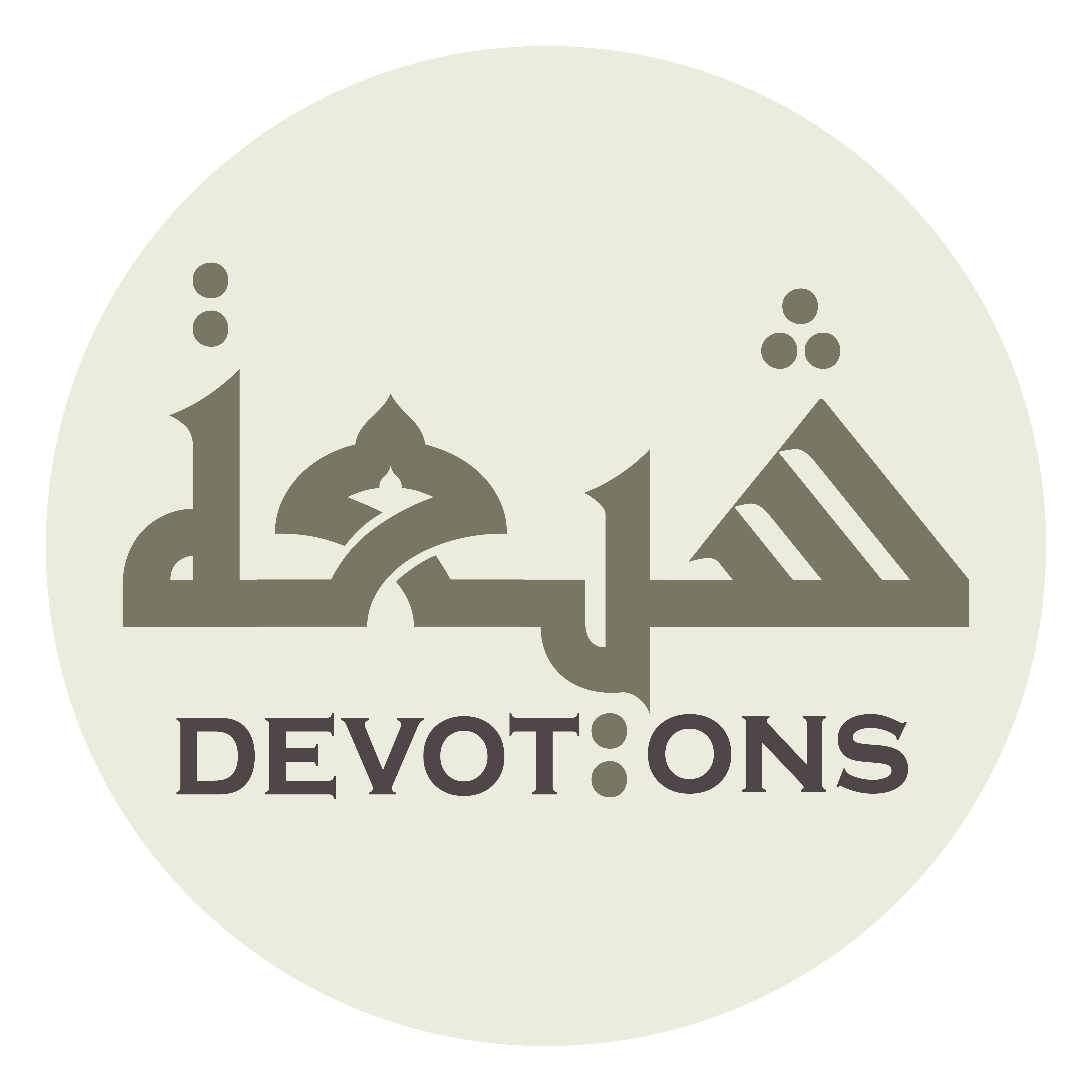 وَ لَا تُلْبِسْنَا بِهِمَا لِبَاسَ الْبَلَاءِ

wa lā tulbisnā bihimā libāsal balā

and clothe us not through them in the garment of affliction!
Dua 36 - Sahifat Sajjadiyyah
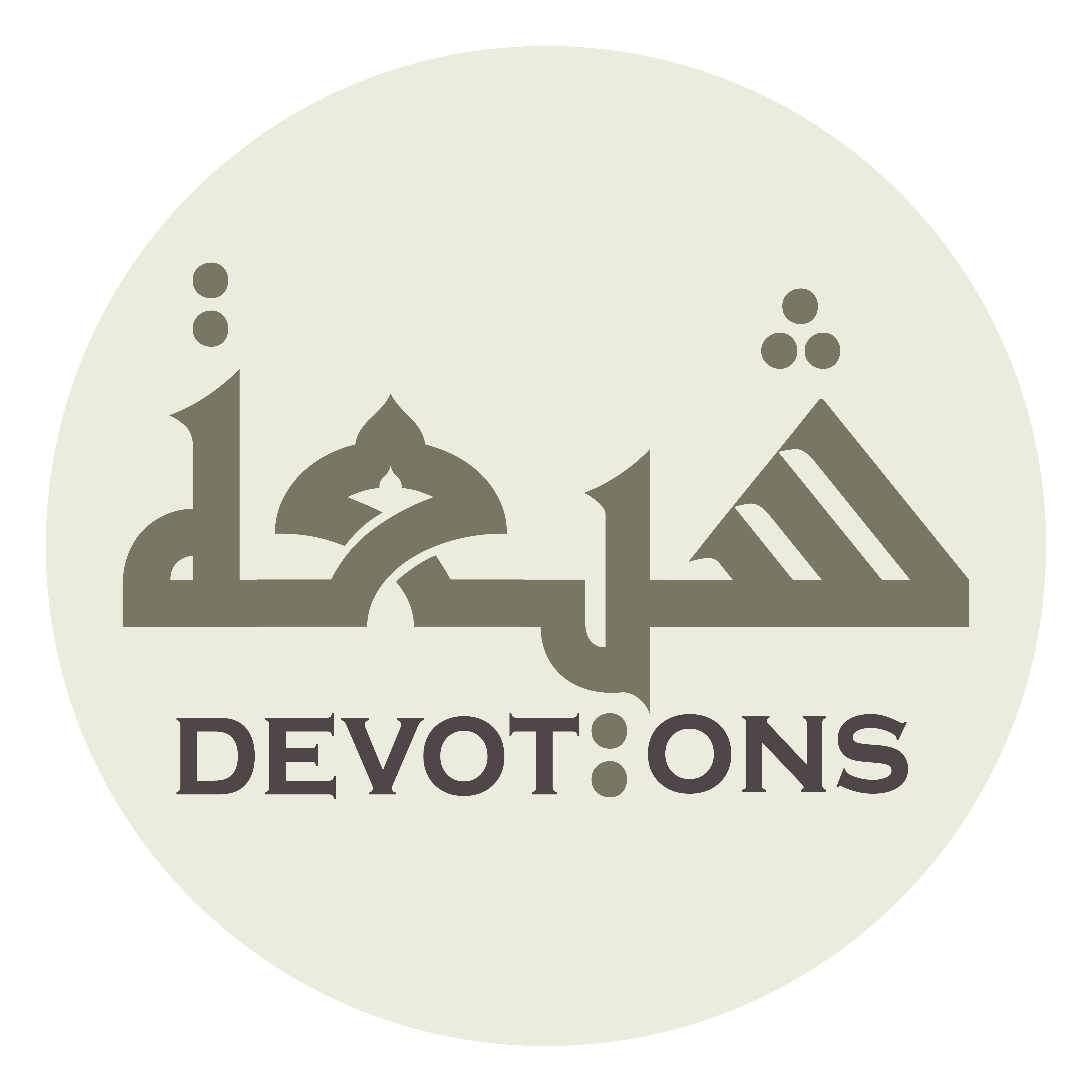 صَلِّ عَلَى مُحَمَّدٍ وَ آلِهِ

ṣalli `alā muḥammadin wa-ālih

O God, bless Muhammad and his Household,
Dua 36 - Sahifat Sajjadiyyah
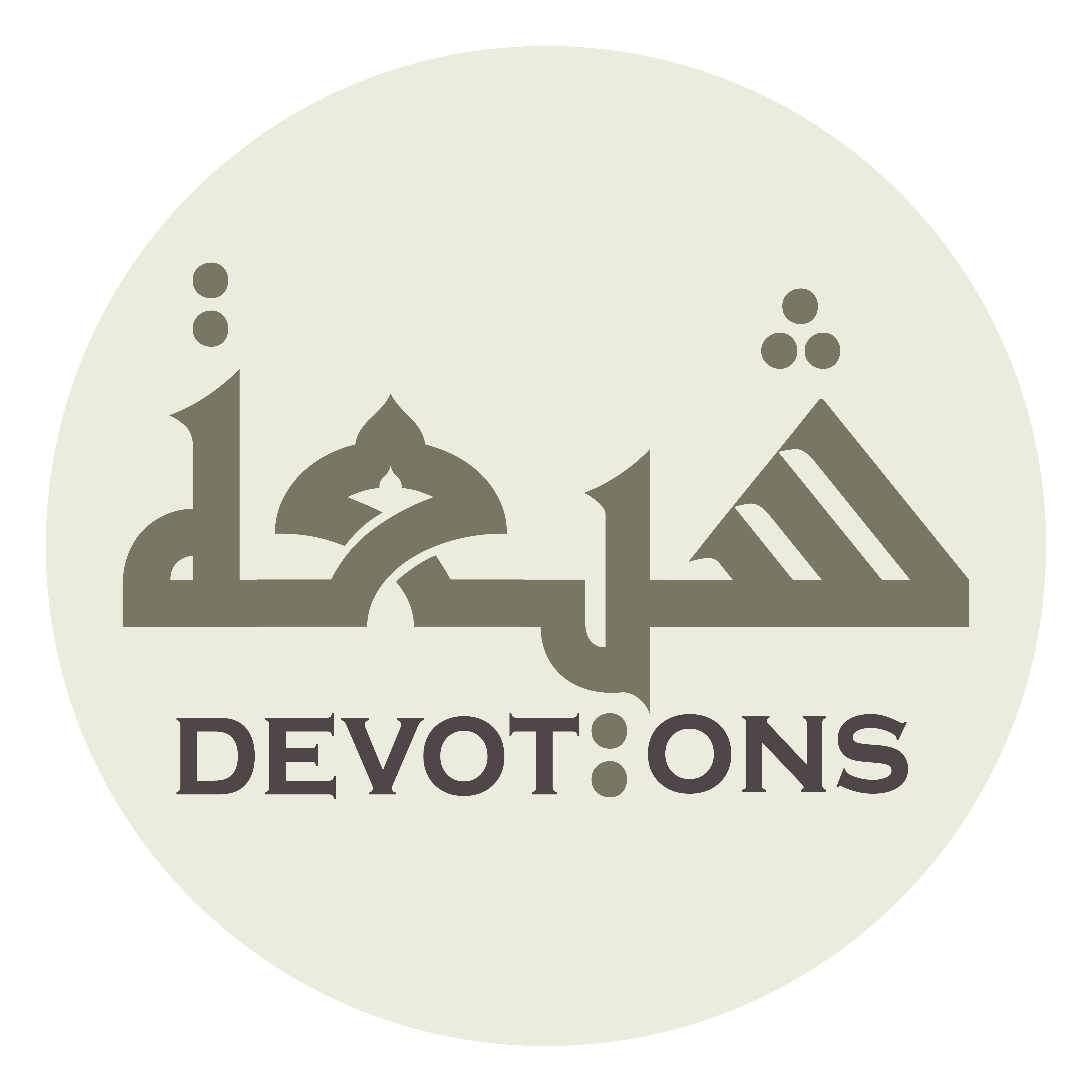 وَ أَنْزِلْ عَلَيْنَا نَفْعَ هَذِهِ السَّحَائِبِ وَ بَرَكَتَهَا

wa anzil `alaynā naf`a hadhihis saḥā-ibi wa barakatahā

send down upon us the benefit of these clouds and their blessing,
Dua 36 - Sahifat Sajjadiyyah
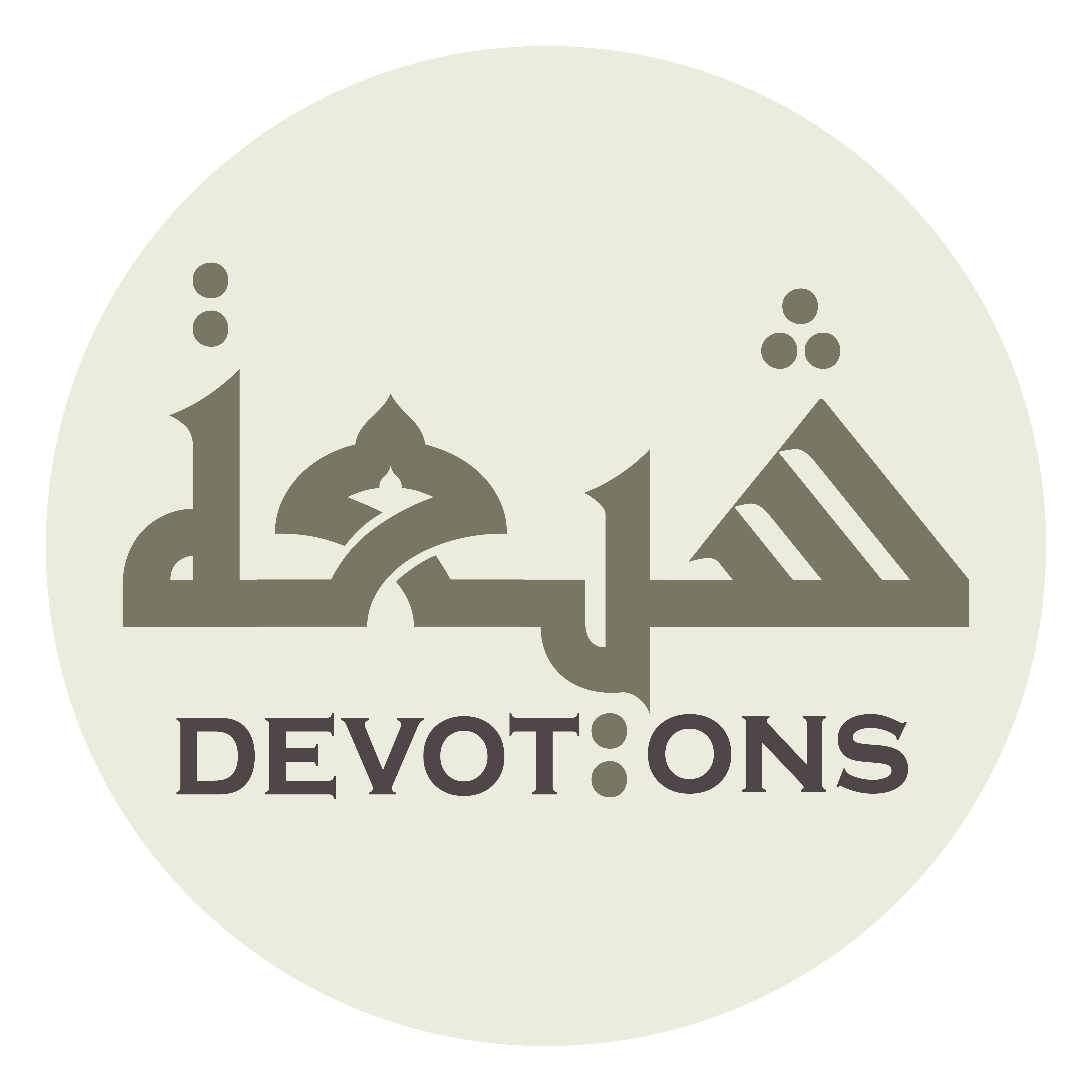 وَ اصْرِفْ عَنَّا أَذَاهَا وَ مَضَرَّتَهَا

waṣrif `annā adhāhā wa maḍarratahā

turn away from us their harm and their injury,
Dua 36 - Sahifat Sajjadiyyah
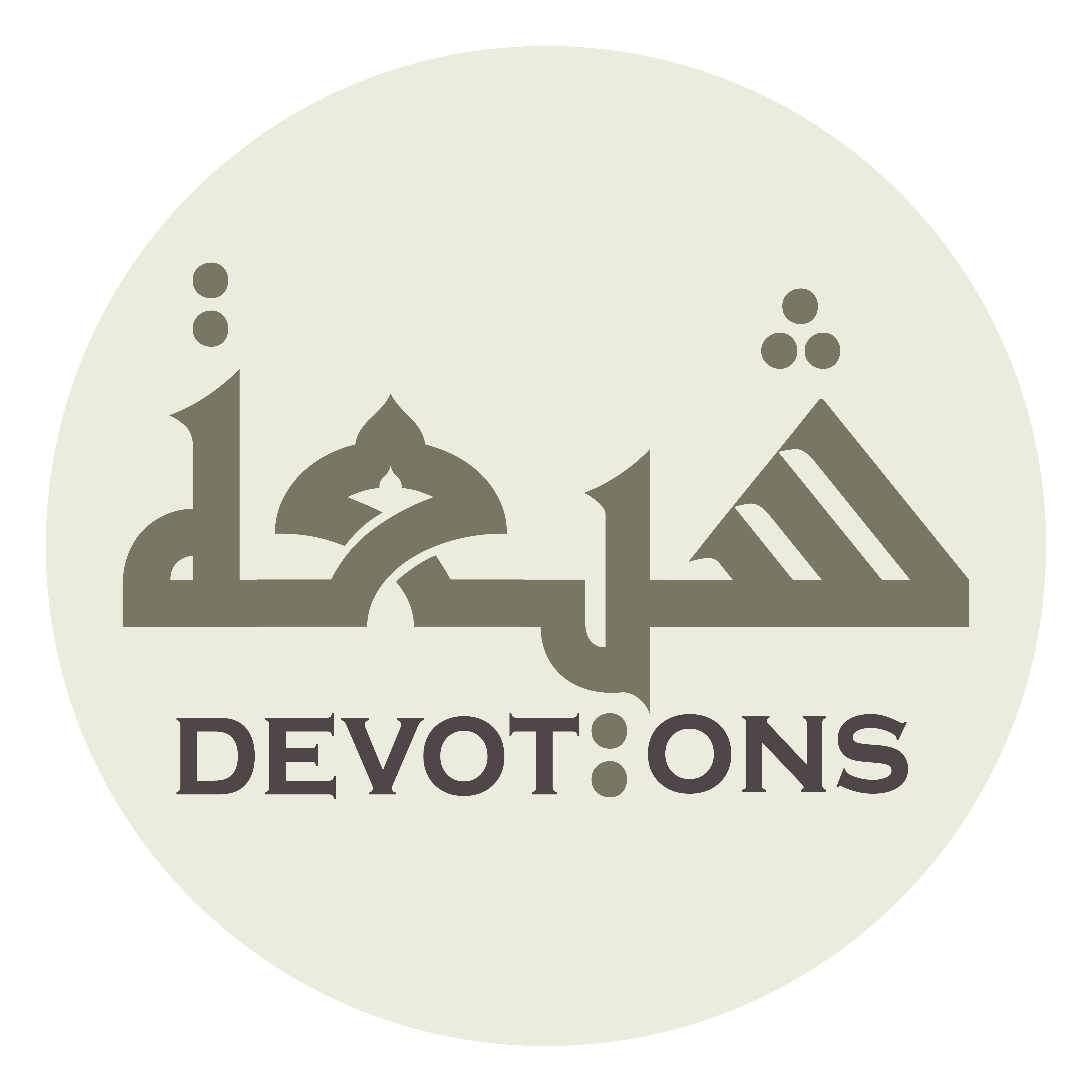 وَ لَا تُصِبْنَا فِيهَا بِآفَةٍ

wa lā tuṣibnā fīhā bi-āfah

strike us not through them with blight,
Dua 36 - Sahifat Sajjadiyyah
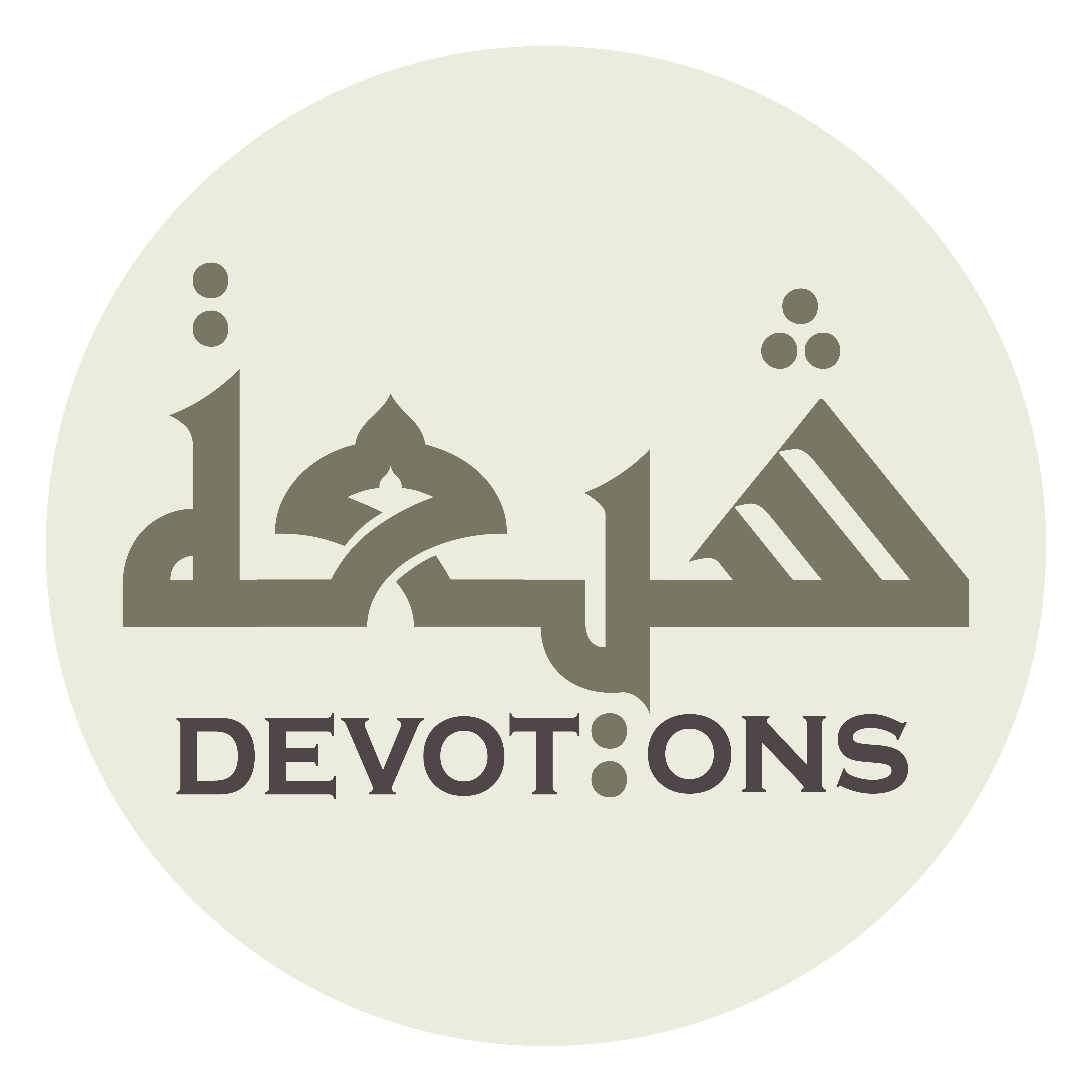 وَ لَا تُرْسِلْ عَلَى مَعَايِشِنَا عَاهَةً

wa lā tur-sil `alā ma`āyishinā `āhah

and loose not upon our livelihoods any bane!
Dua 36 - Sahifat Sajjadiyyah
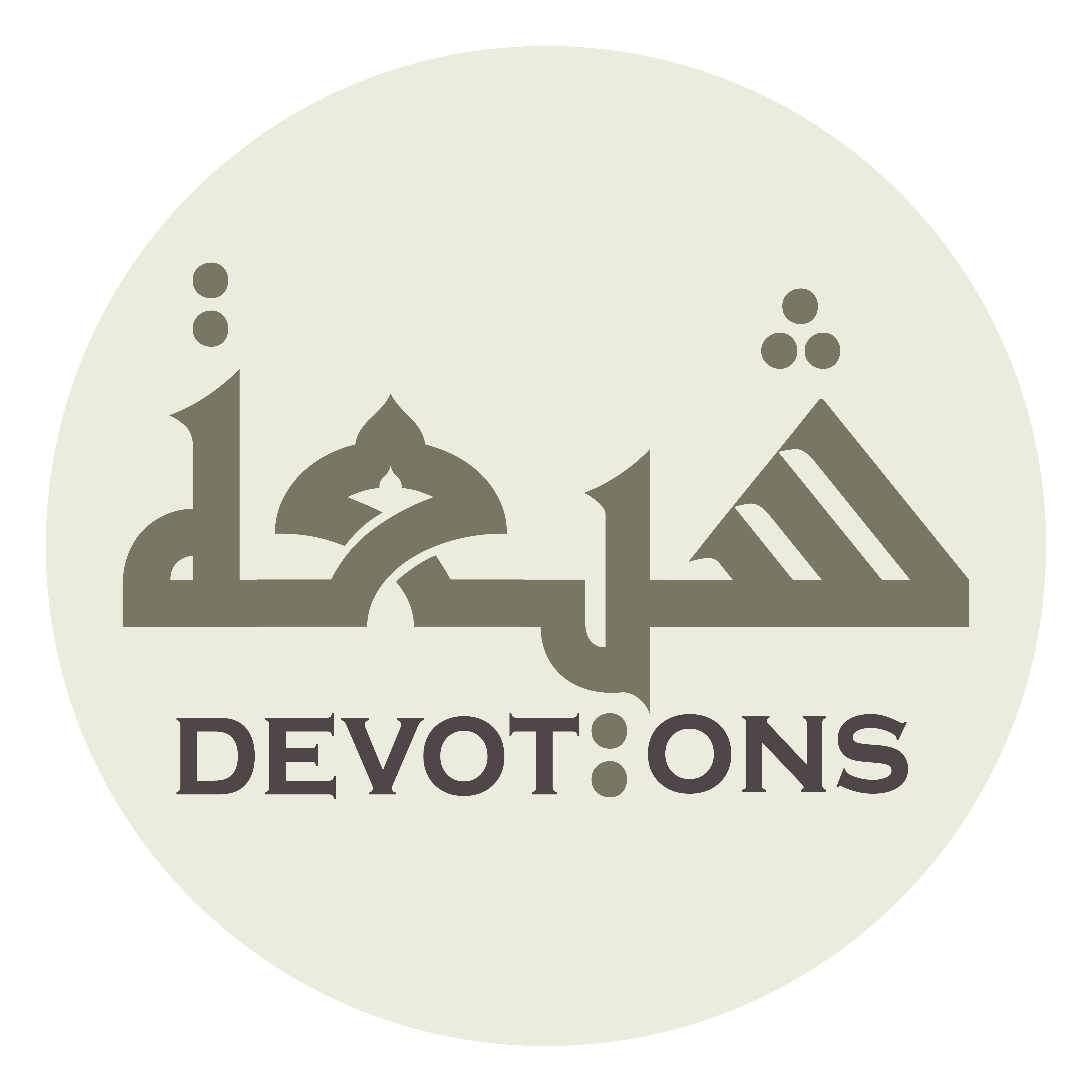 اَللَّهُمَّ وَ إِنْ كُنْتَ بَعَثْتَهَا نِقْمَةً وَ أَرْسَلْتَهَا سَخْطَةً

allāhumma wa in kunta ba`athtahā niqmatan wa ar-saltahā sakhṭah

O God, if You hast incited them as vengeance and loosed them in anger,
Dua 36 - Sahifat Sajjadiyyah
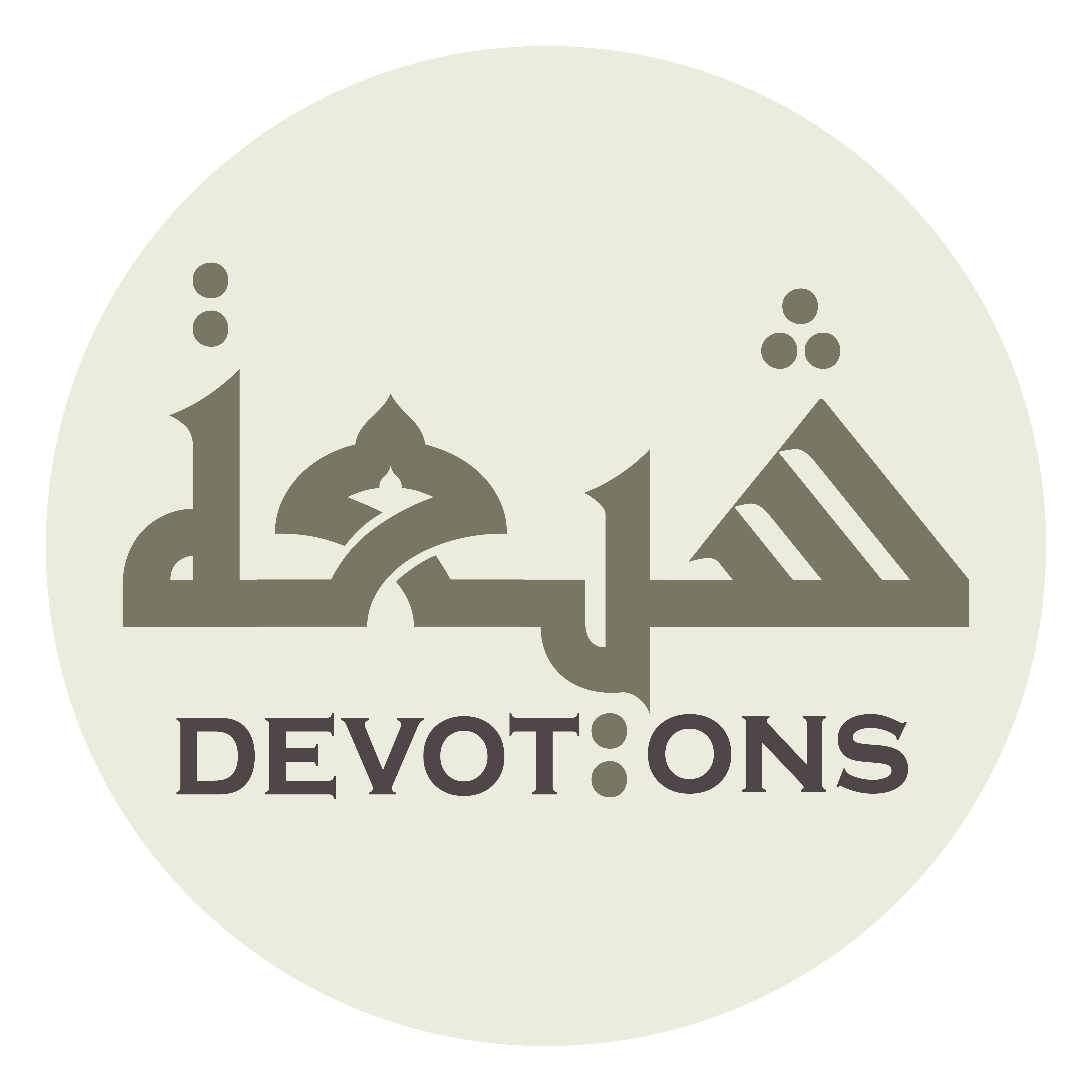 فَإِنَّا نَسْتَجِيرُكَ مِنْ غَضَبِكَ

fa-innā nastajīruka min ghaḍabik

we seek sanctuary with You from Your wrath
Dua 36 - Sahifat Sajjadiyyah
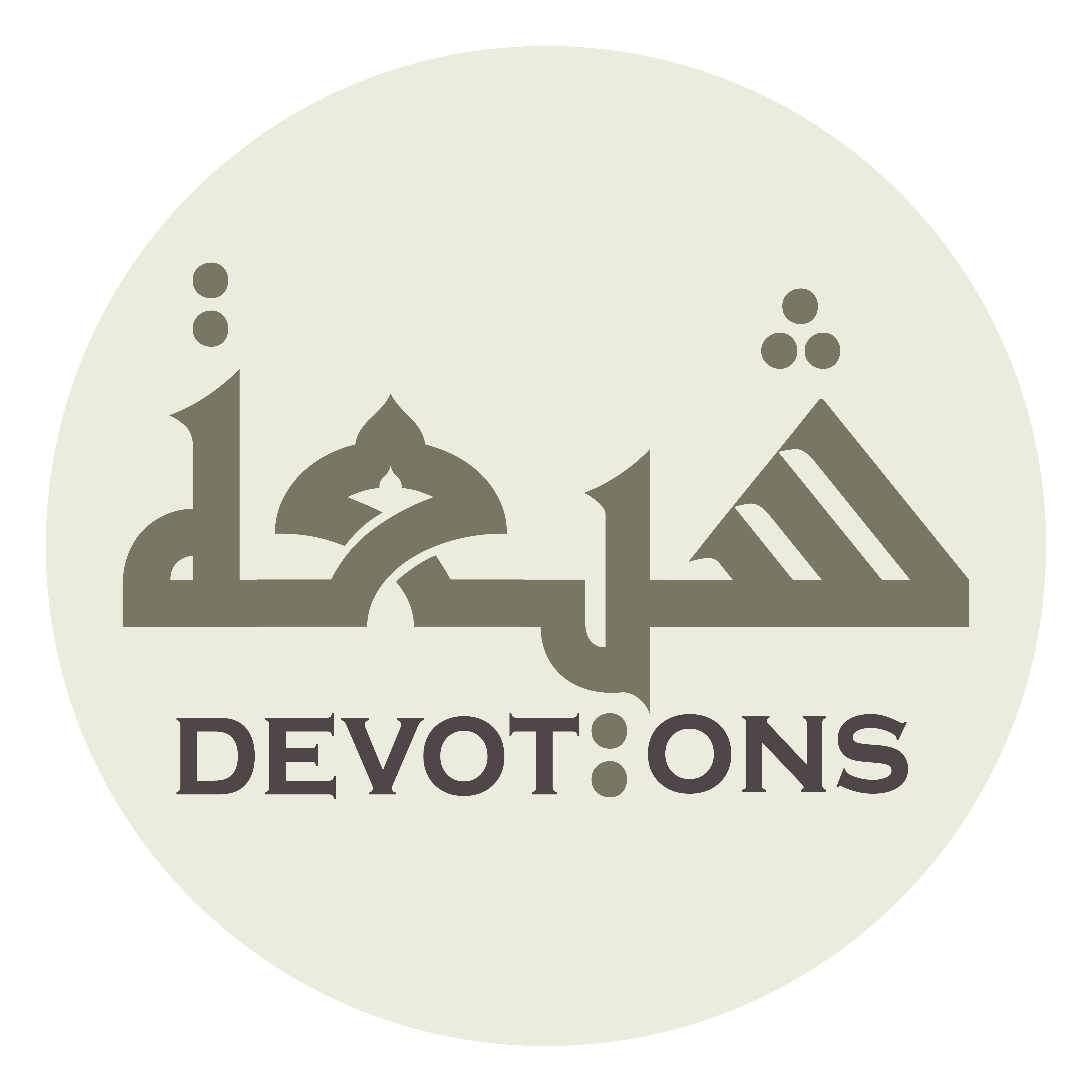 وَ نَبْتَهِلُ إِلَيْكَ فِيْ سُؤَالِ عَفْوِكَ

wa nabtahilu ilayka fī su-āli `afwik

and implore You in asking Your pardon!
Dua 36 - Sahifat Sajjadiyyah
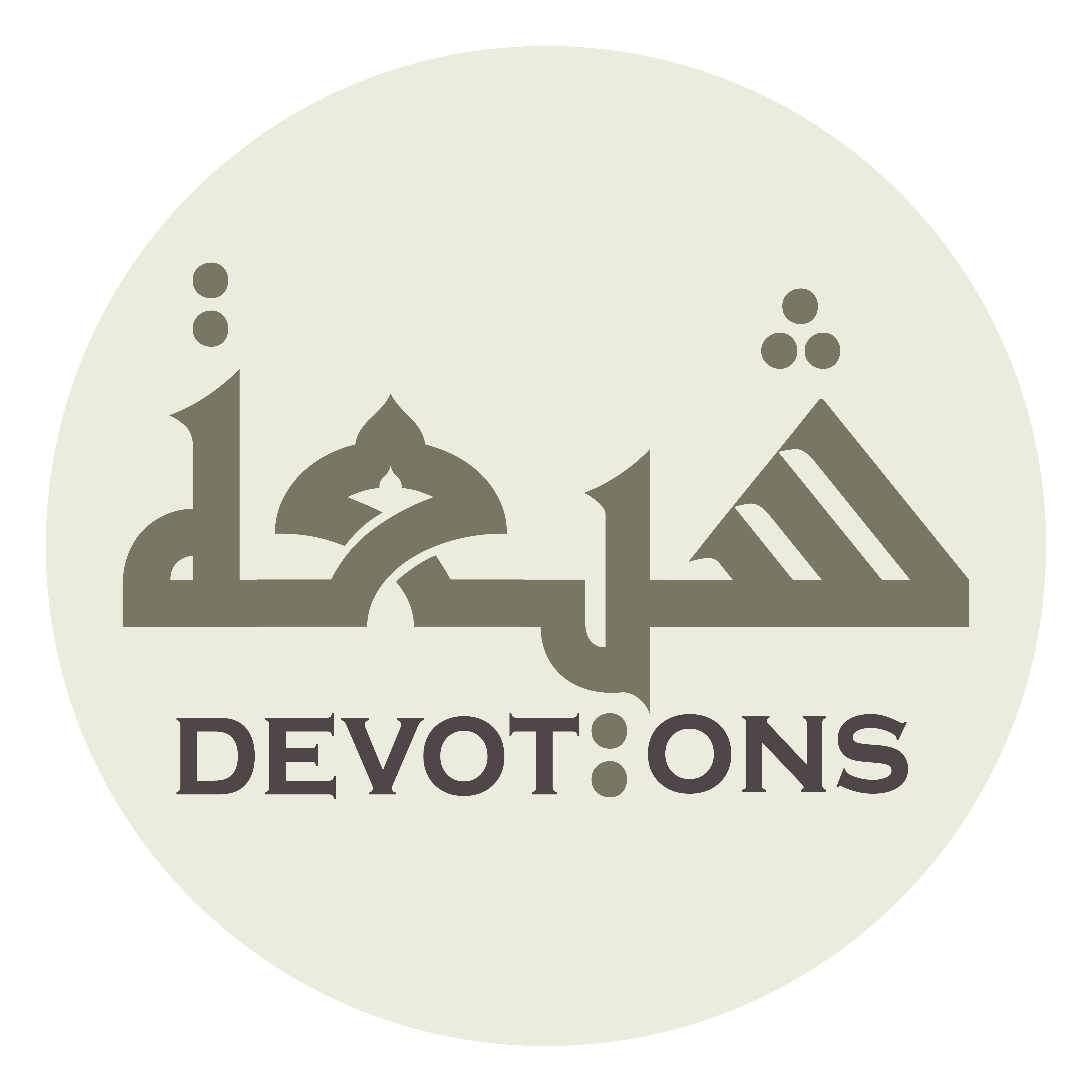 فَمِلْ بِالْغَضَبِ إِلَى الْمُشْرِكِينَ

famil bil ghaḍabi ilal mushrikīn

So incline with wrath toward the idolaters
Dua 36 - Sahifat Sajjadiyyah
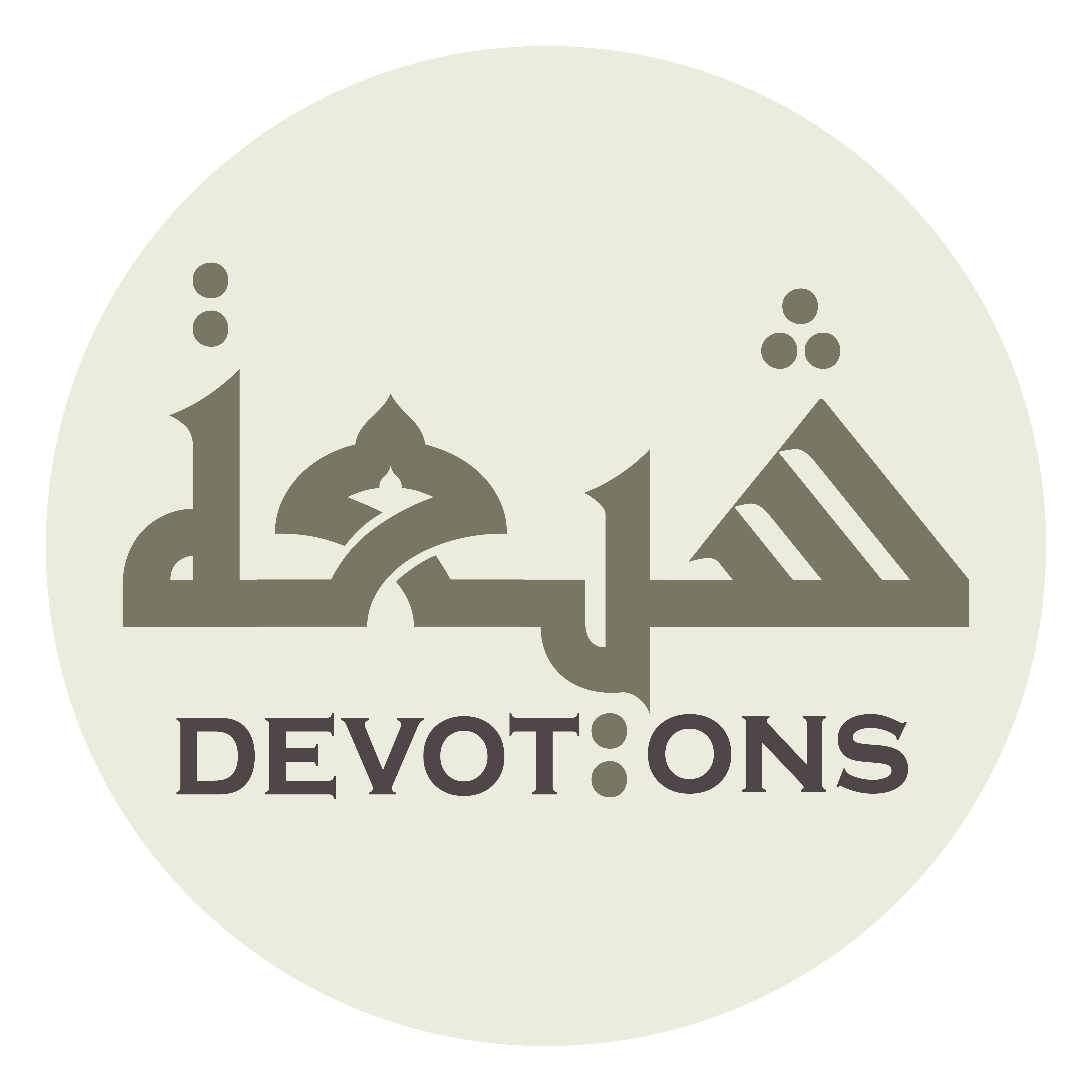 وَ أَدِرْ رَحَى نَقِمَتِكَ عَلَى الْمُلْحِدِيْنَ

wa adir raḥā naqimatika `alal mulḥidīn

and set the millstone of Your vengeance turning upon the heretics
Dua 36 - Sahifat Sajjadiyyah
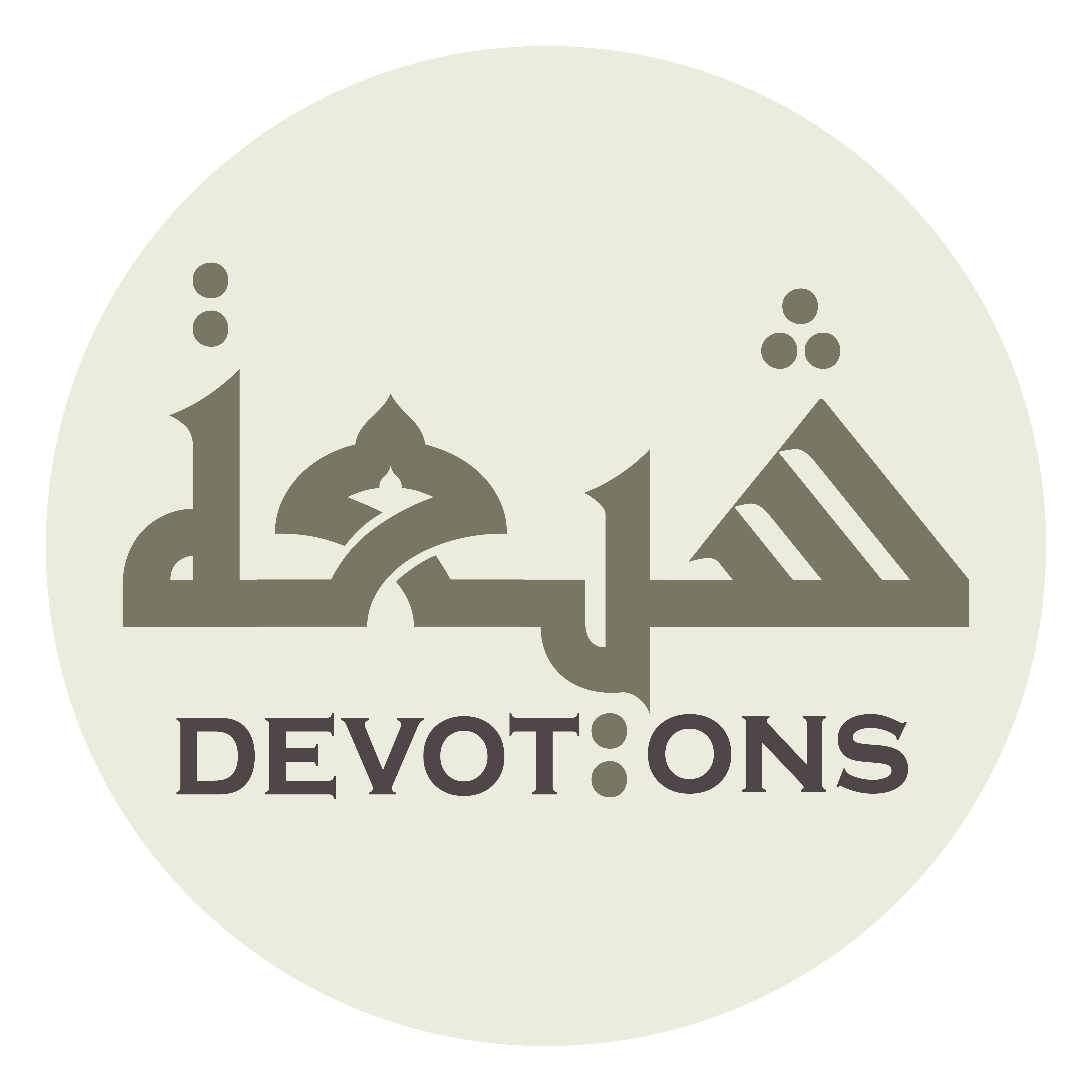 اَللَّهُمَّ أَذْهِبْ مَحْلَ بِلَادِنَا بِسُقْيَاكَ

allāhumma adh-hib maḥla bilādinā bisuqyāk

O God, take away the barrenness of our lands with Your watering,
Dua 36 - Sahifat Sajjadiyyah
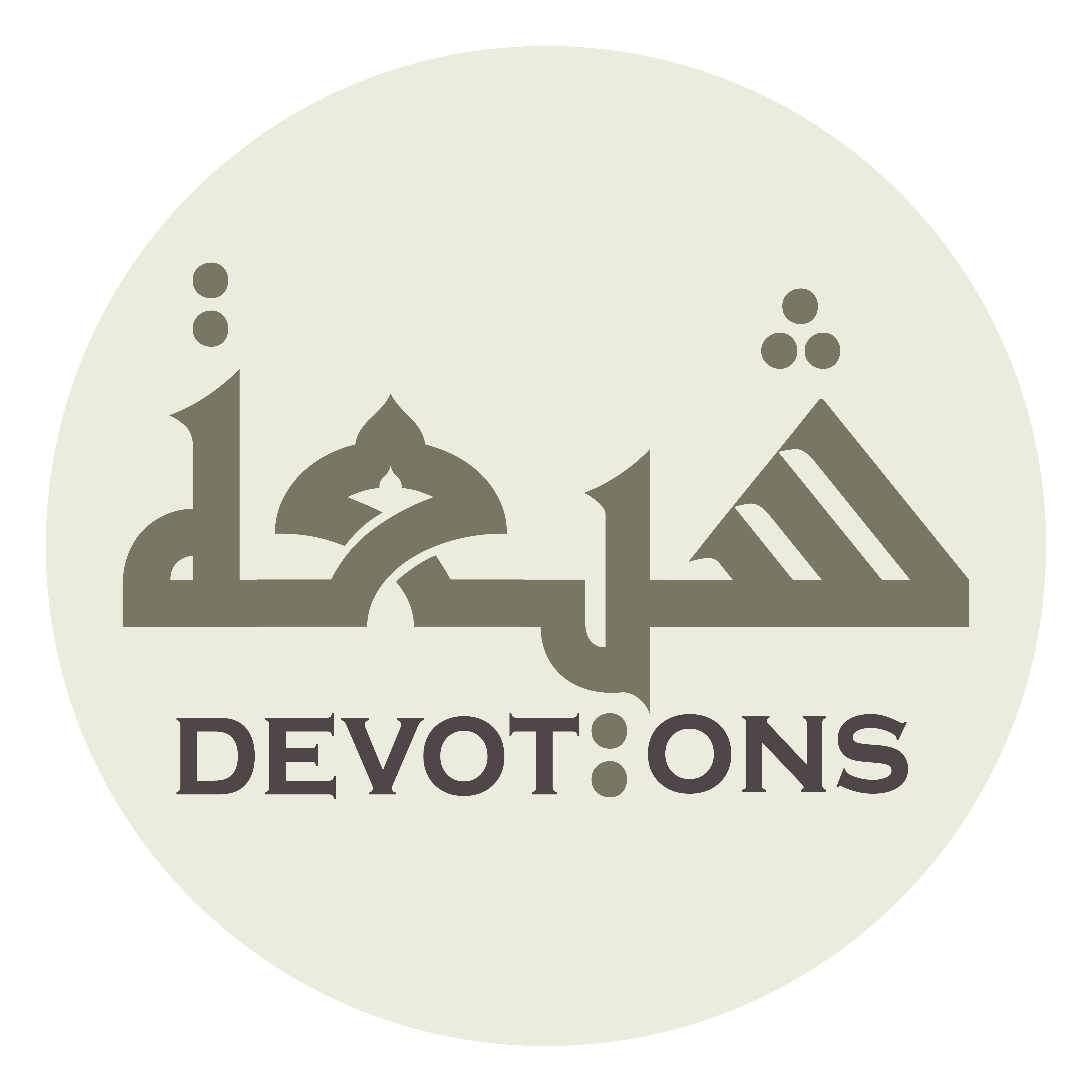 وَ أَخْرِجْ وَحَرَ صُدُورِنَا بِرِزْقِكَ

wa akhrij waḥara ṣudūrinā birizqik

dislodge the malice from our breasts with Your providing,
Dua 36 - Sahifat Sajjadiyyah
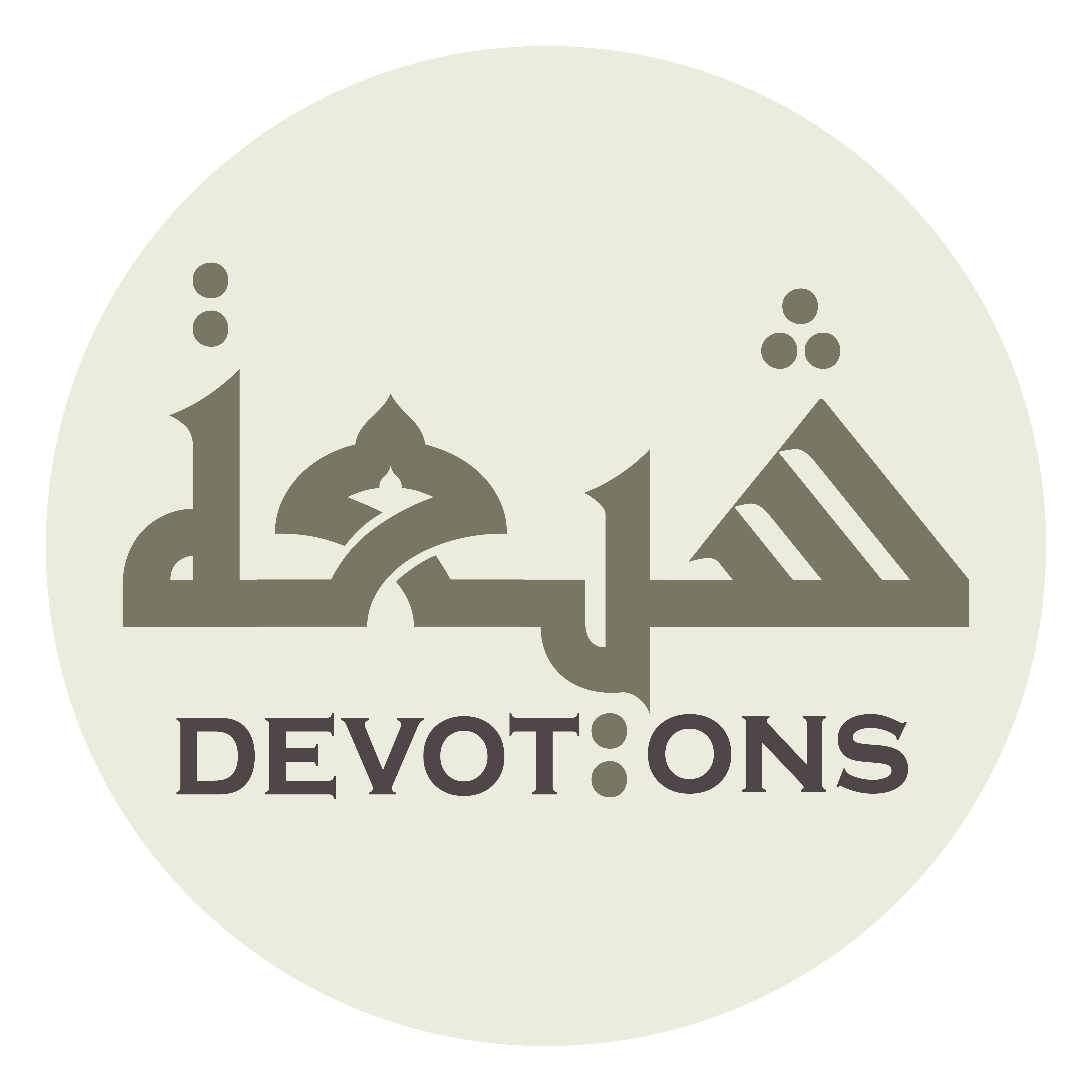 وَ لَا تَشْغَلْنَا عَنْكَ بِغَيْرِكَ

wa lā tashghalnā `anka bighayrik

distract us not from You through other than You,
Dua 36 - Sahifat Sajjadiyyah
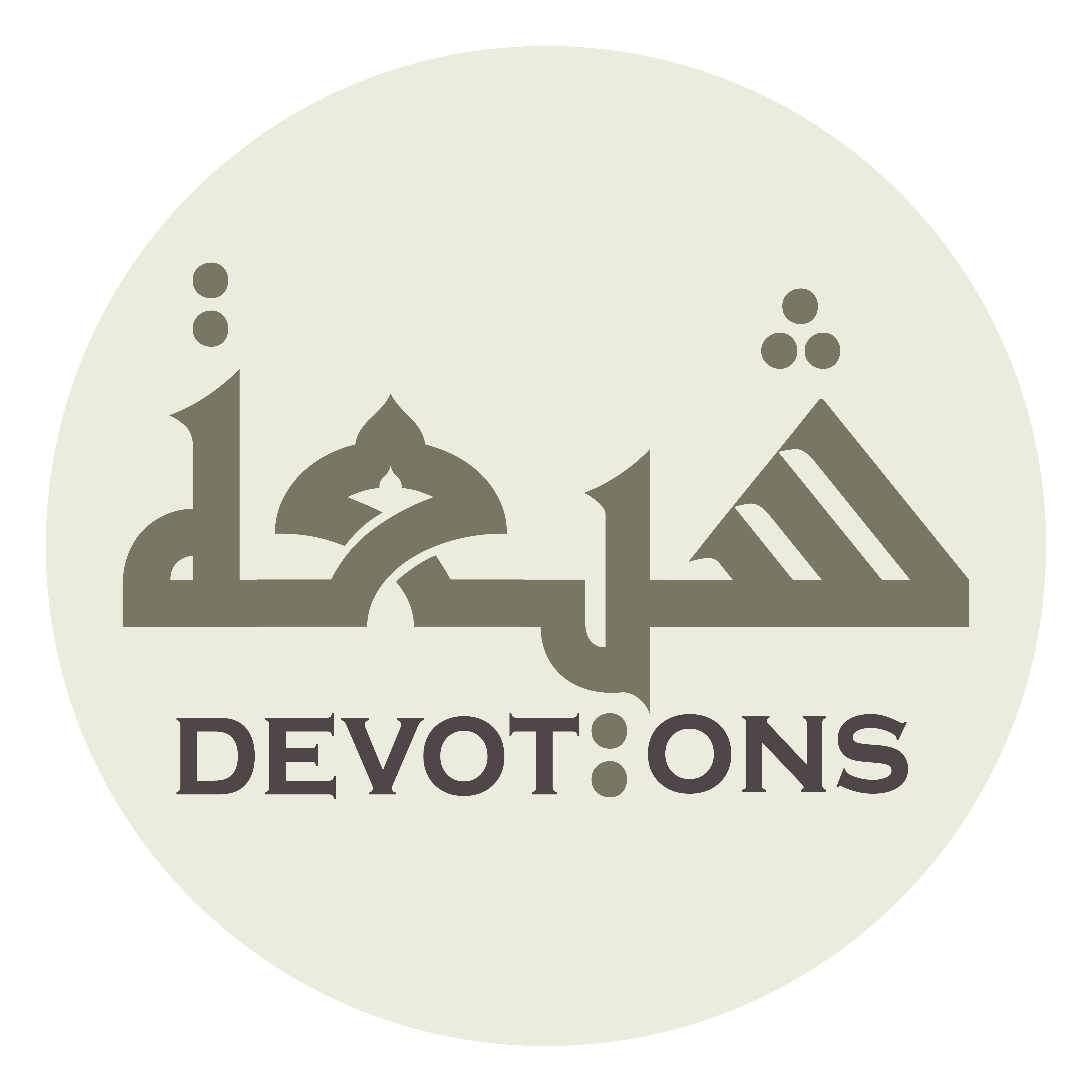 وَ لَا تَقْطَعْ عَنْ كَافَّتِنَا مَادَّةَ بِرِّكَ

wa lā taqṭa` `an kāffatinā māddata birrik

and cut none of us off from the stuff of Your goodness,
Dua 36 - Sahifat Sajjadiyyah
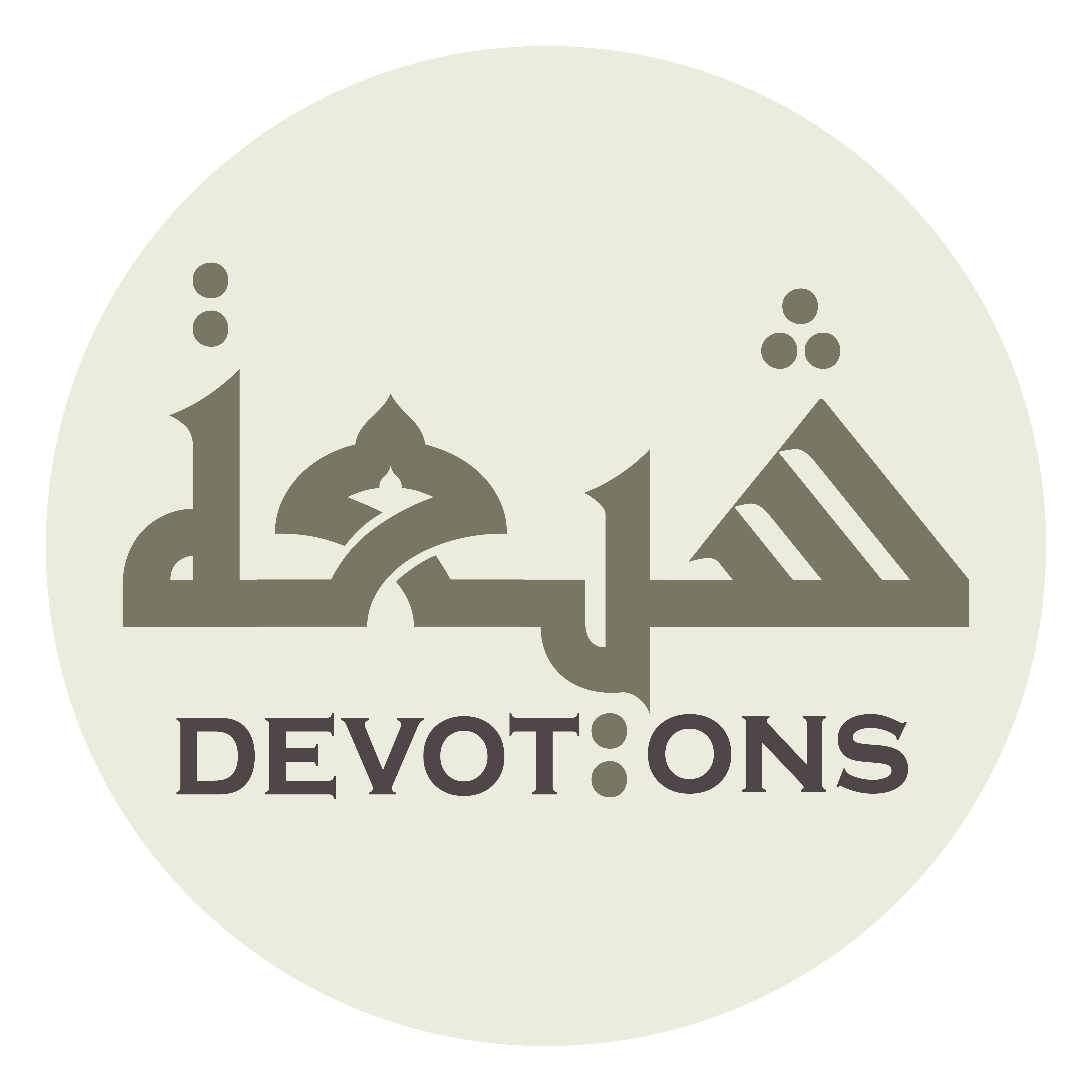 فَإِنَّ الْغَنِيَّ مَنْ أَغْنَيْتَ

fa-innal ghaniyya man aghnayt

for the rich is he to whom You hast given riches,
Dua 36 - Sahifat Sajjadiyyah
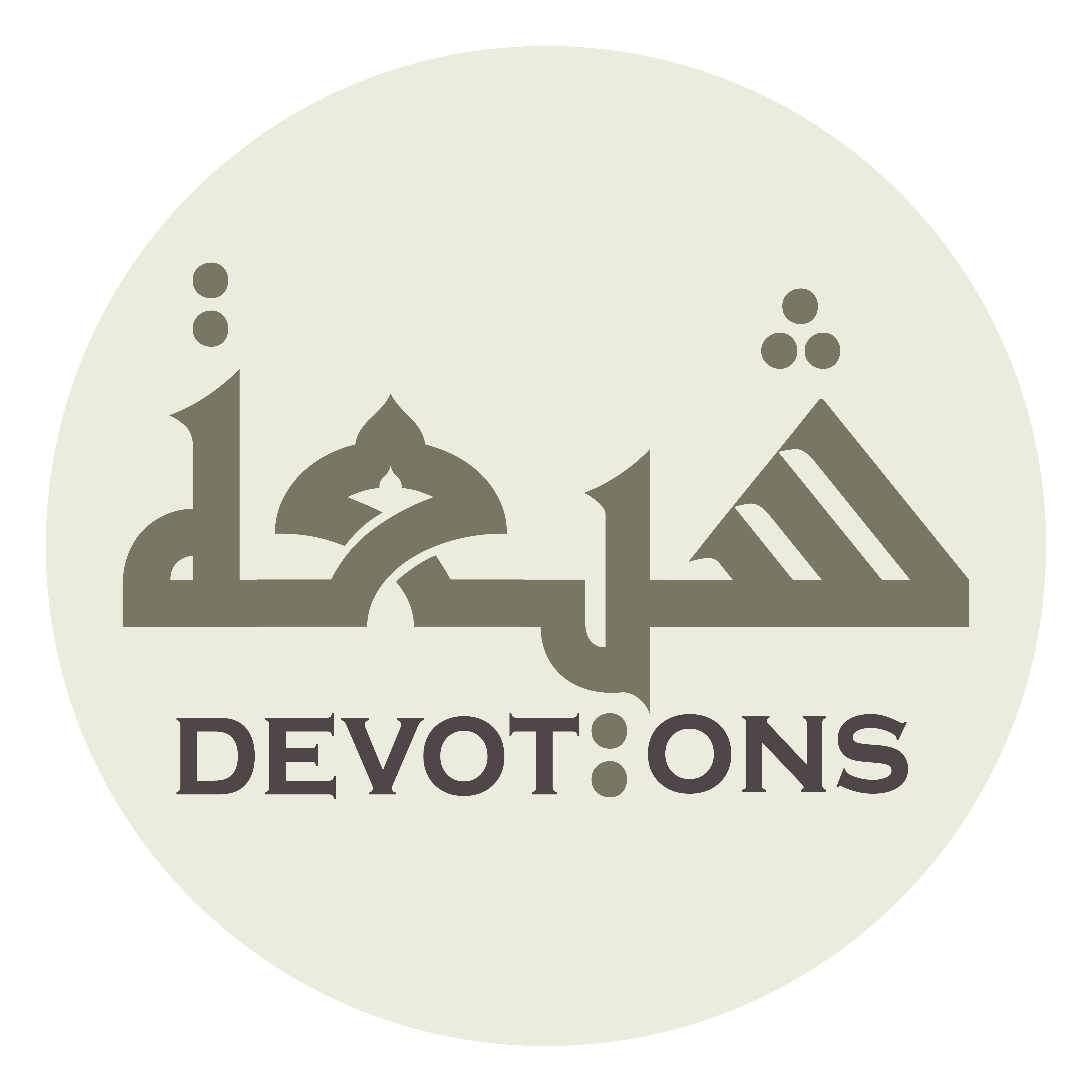 وَ إِنَّ السَّالِمَ مَنْ وَقَيْتَ

wa innas sālima man waqayt

and the safe he whom You hast protected!
Dua 36 - Sahifat Sajjadiyyah
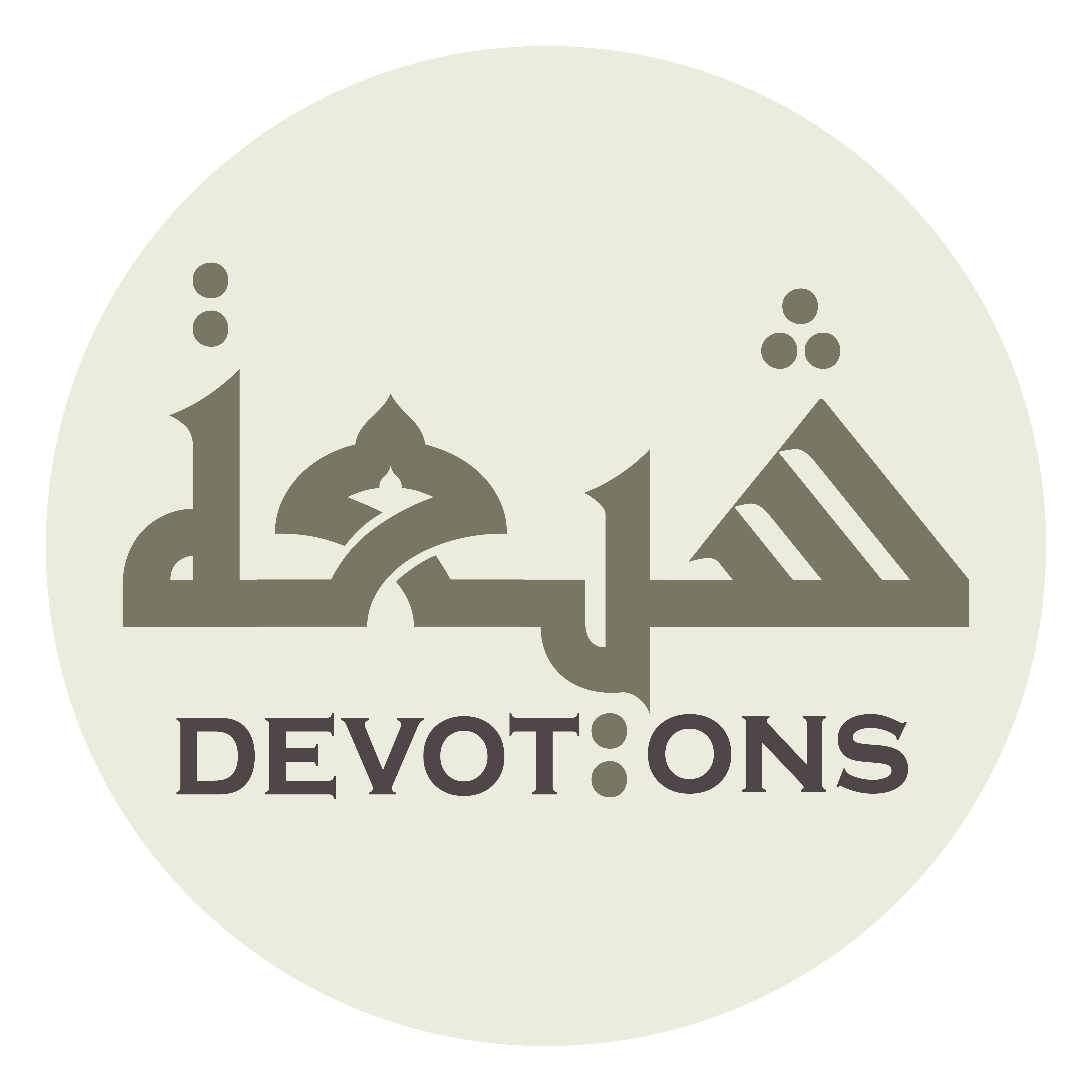 مَا عِنْدَ أَحَدٍ دُونَكَ دِفَاعٌ

mā `inda aḥadin dūnaka difā`

No one has any defense against You,
Dua 36 - Sahifat Sajjadiyyah
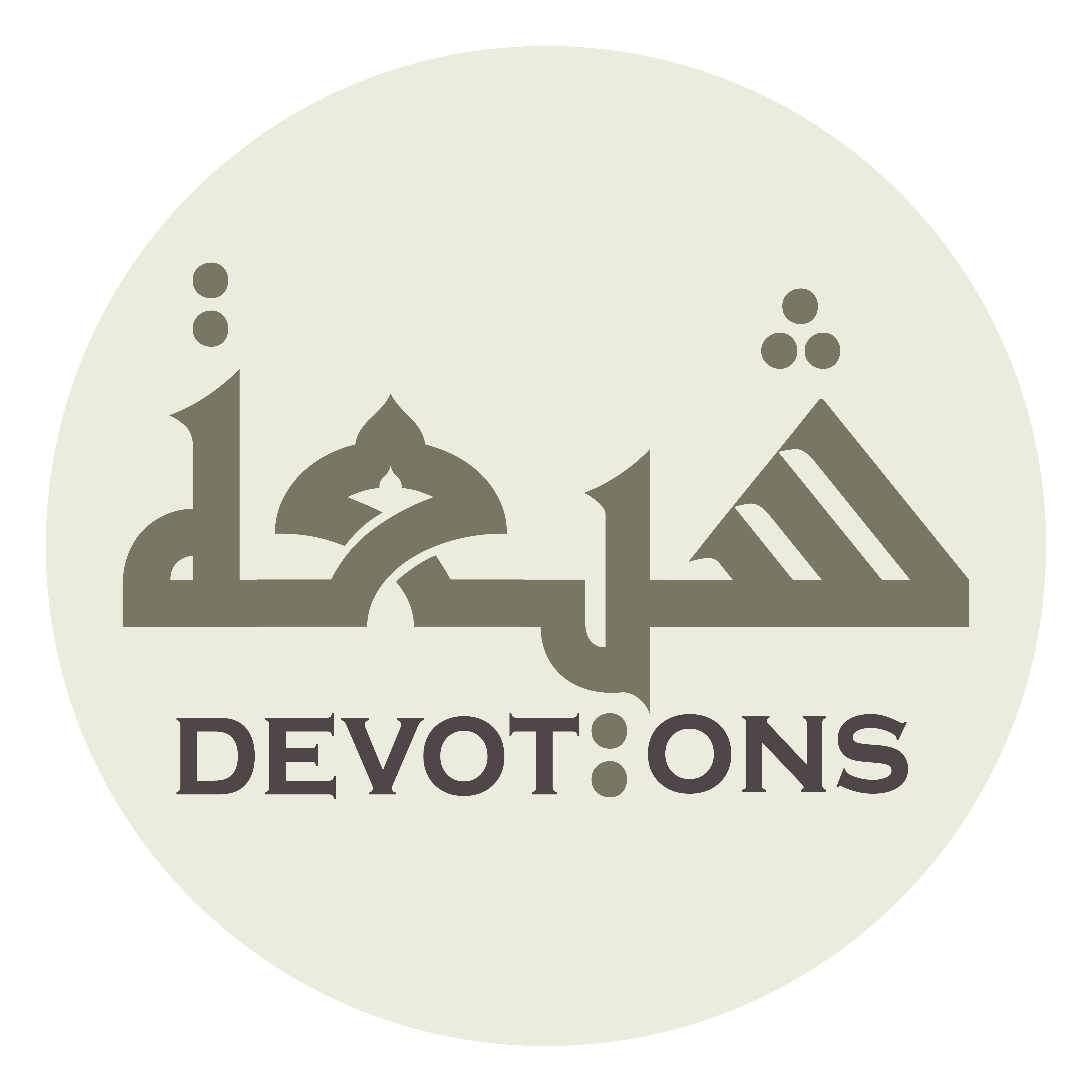 وَ لَا بِأَحَدٍ عَنْ سَطْوَتِكَ امْتِنَاعٌ

wa lā bi-aḥadin `an saṭwatikamtinā`

nor any means to bar Your penalty.
Dua 36 - Sahifat Sajjadiyyah
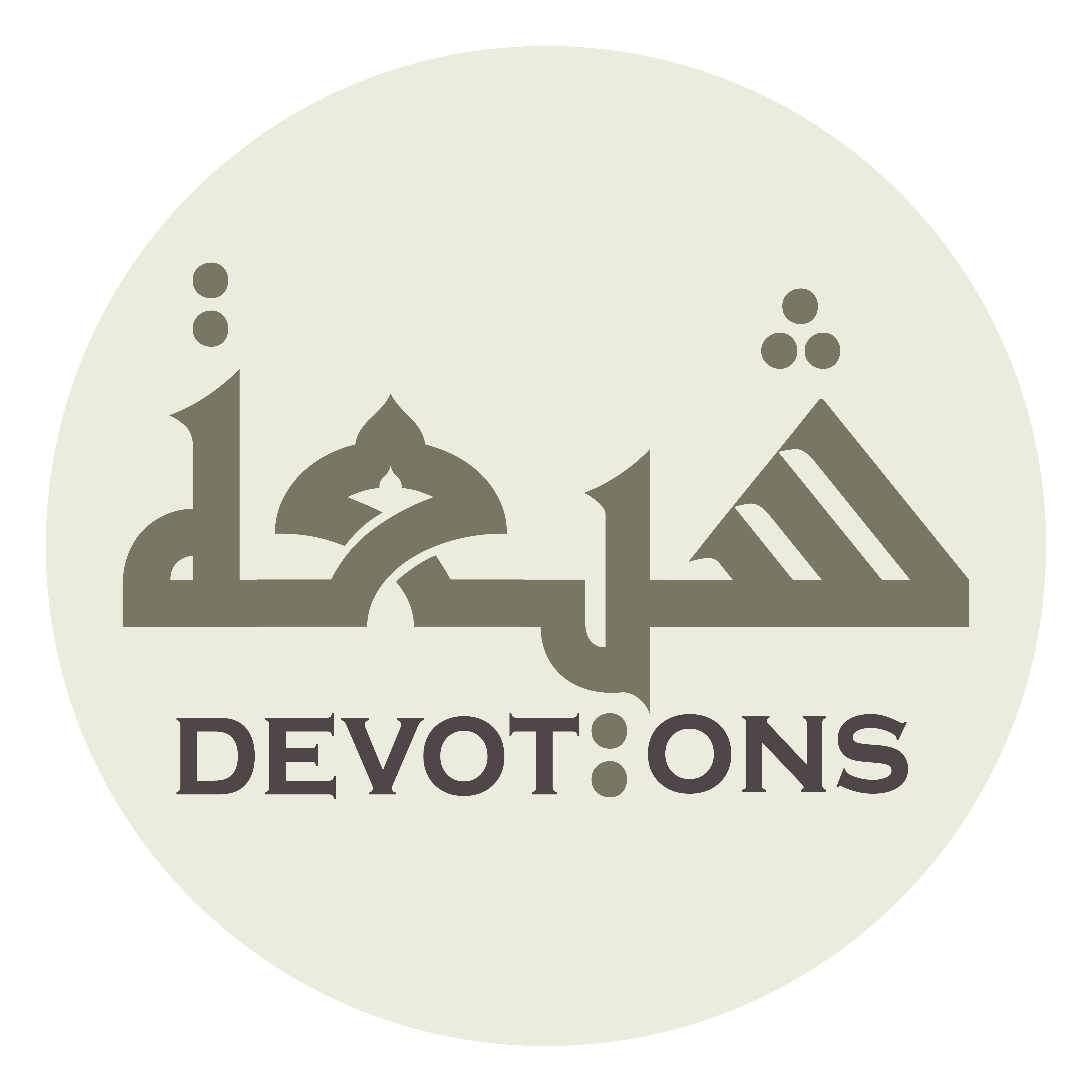 تَحْكُمُ بِمَا شِئْتَ عَلَى مَنْ شِئْتَ

taḥkumu bimā shi-ta `alā man shi-t

You decidest what You wilt for whom You wilt
Dua 36 - Sahifat Sajjadiyyah
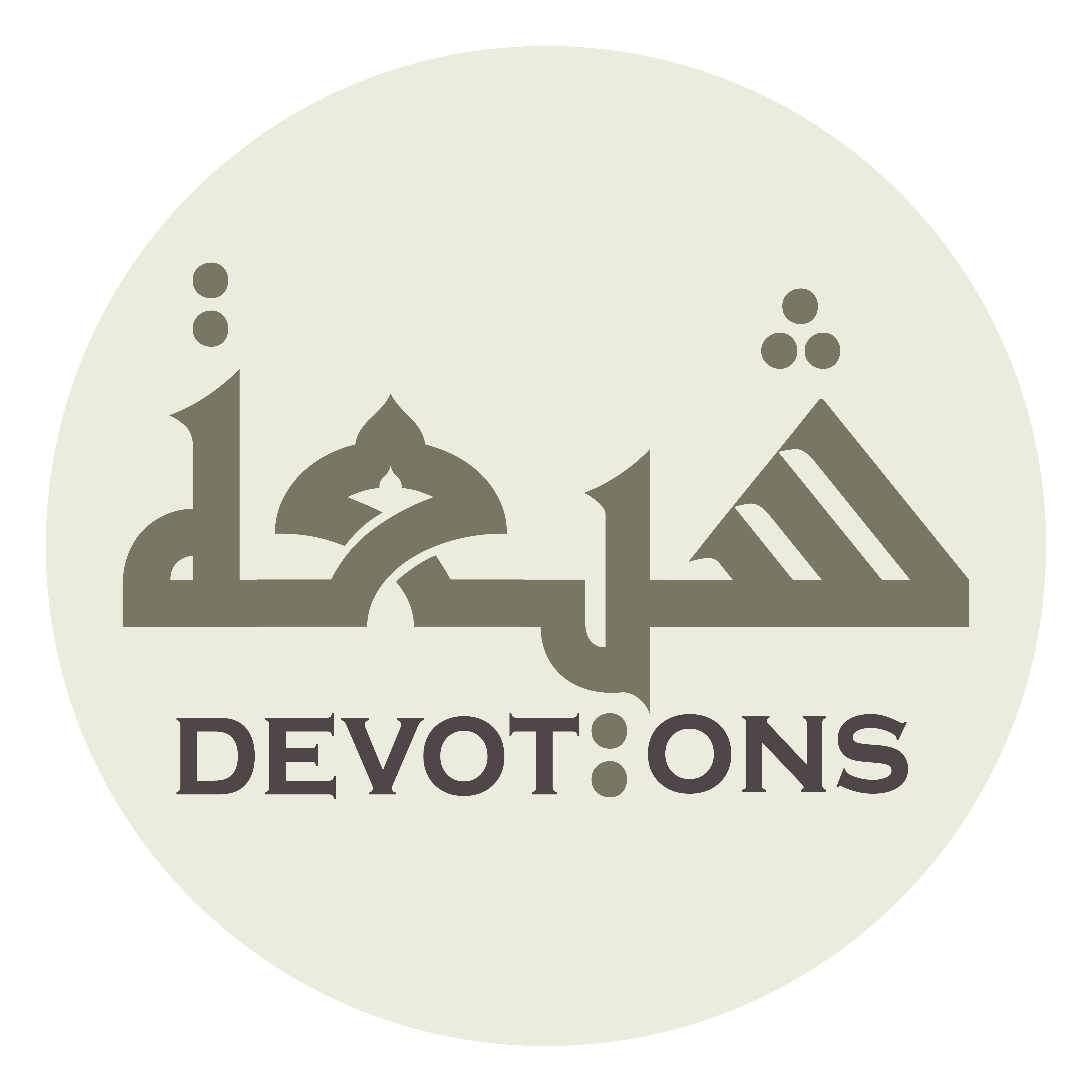 وَ تَقْضِيْ بِمَا أَرَدْتَ فِيمَنْ أَرَدْتَ

wa taqḍī bimā aradta fīman aradt

and You decreest what You desirest for any whom You desirest!
Dua 36 - Sahifat Sajjadiyyah
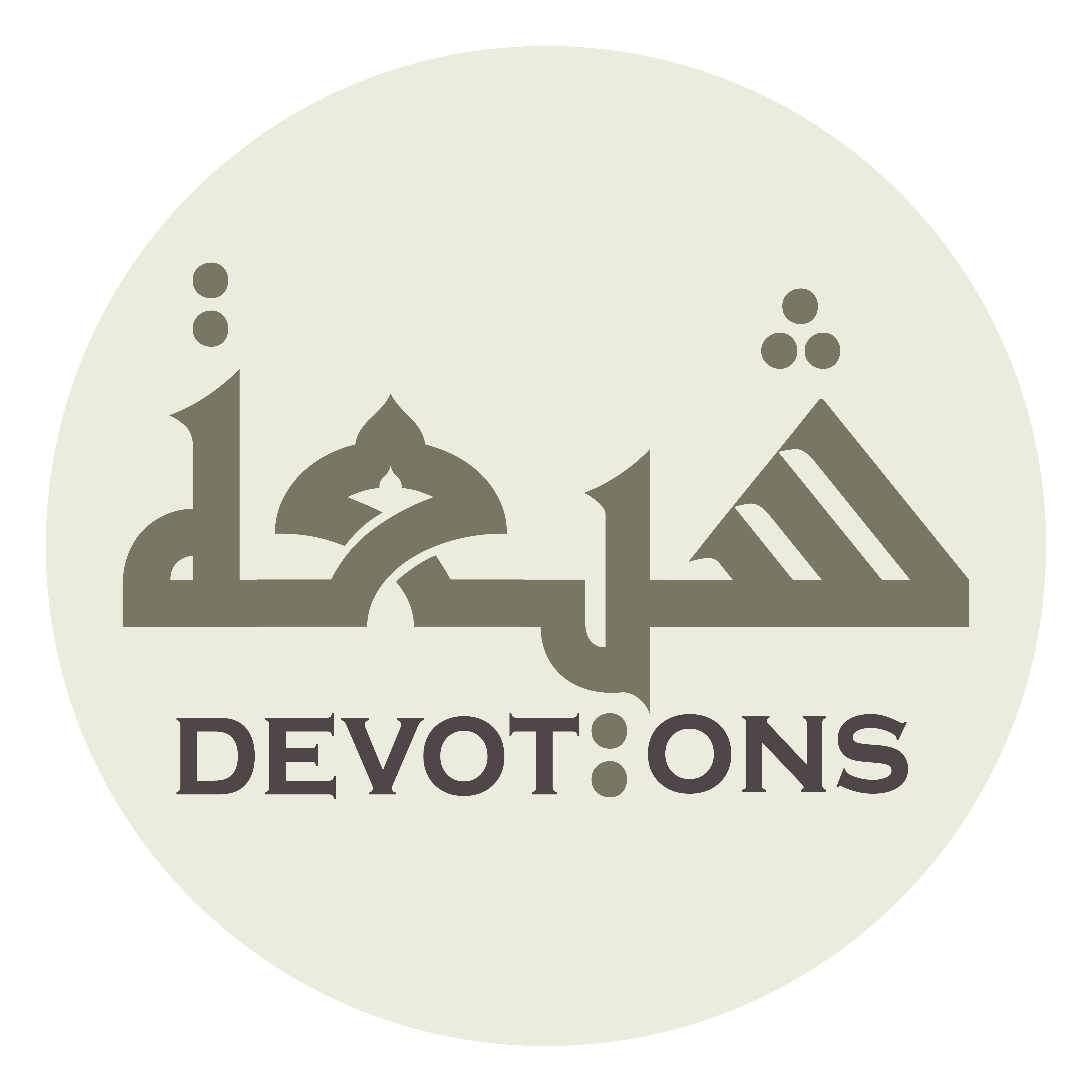 فَلَكَ الْحَمْدُ عَلَى مَا وَقَيْتَنَا مِنَ الْبَلَاءِ

falakal ḥamdu `alā mā waqaytanā minal balā

So to You belongs praise for protecting us from affliction
Dua 36 - Sahifat Sajjadiyyah
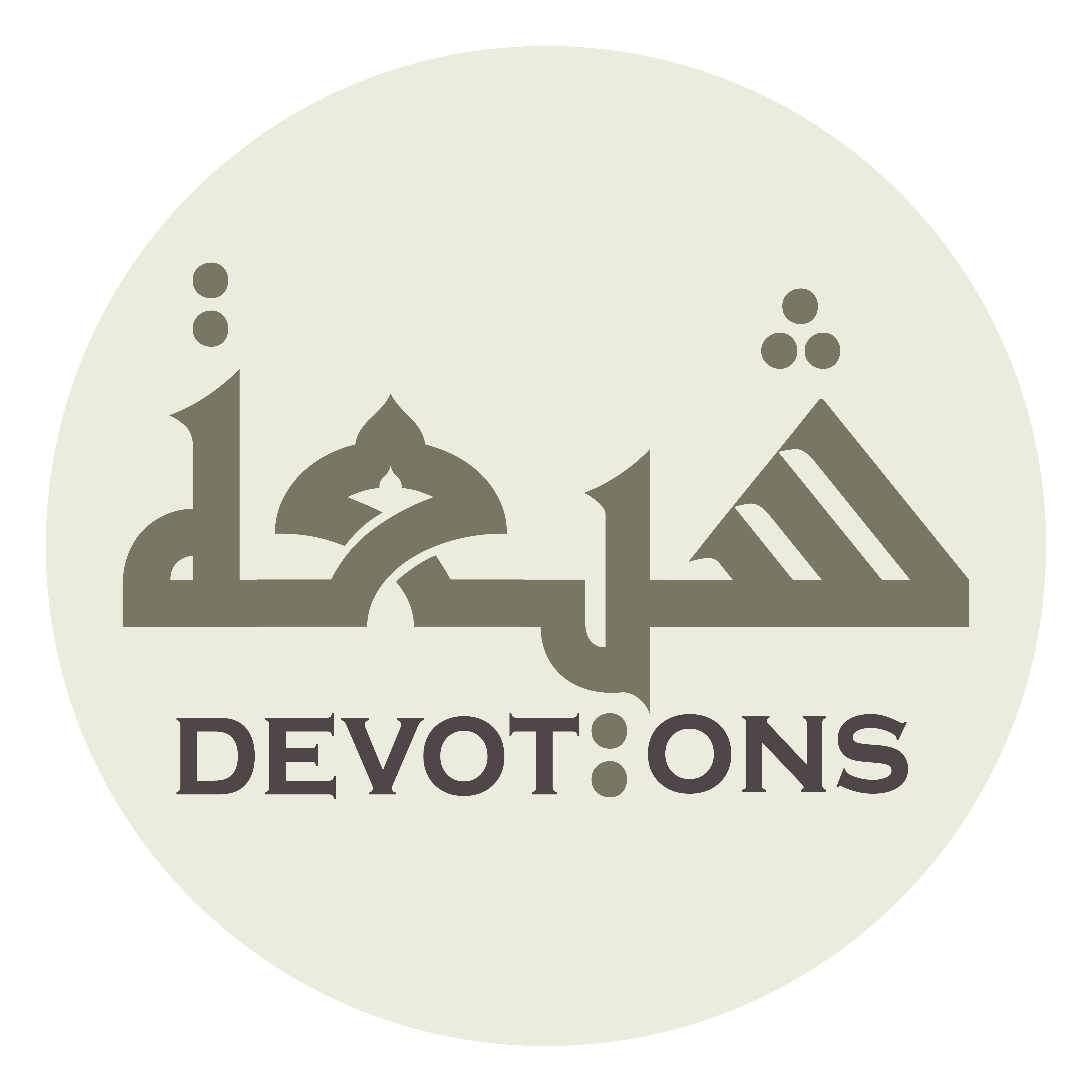 وَ لَكَ الشُّكْرُ عَلَى مَا خَوَّلْتَنَا مِنَ النَّعْمَاءِ

wa lakash shukru `alā mā khawwaltanā minan na`mā

and to You belongs thanks for conferring upon us blessings,
Dua 36 - Sahifat Sajjadiyyah
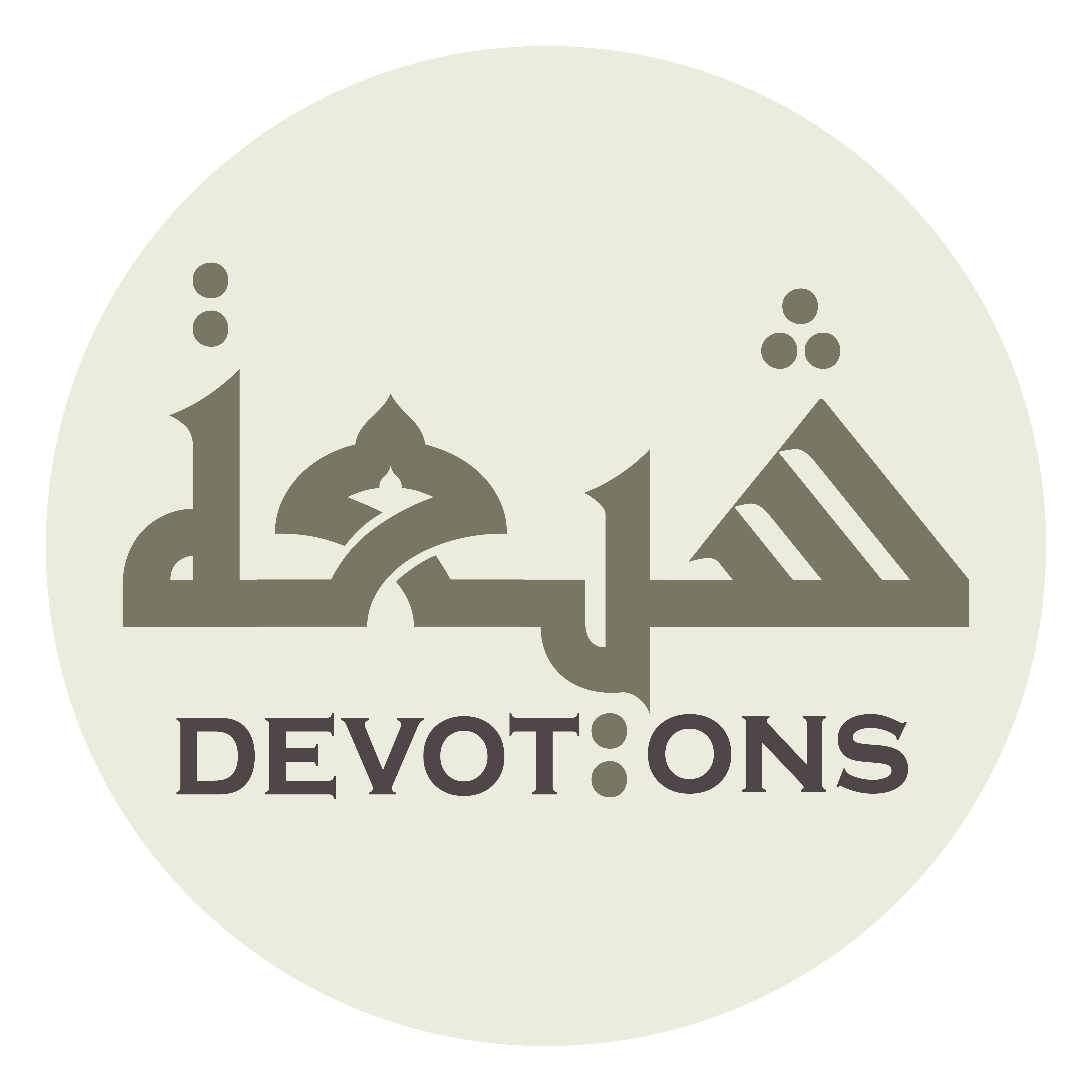 حَمْدًا يُخَلِّفُ حَمْدَ الْحَامِدِيْنَ وَرَاءَهُ

ḥamdan yukhallifu ḥamdal ḥāmidīna warā-ah

a praise which will leave behind the praise of the praisers,
Dua 36 - Sahifat Sajjadiyyah
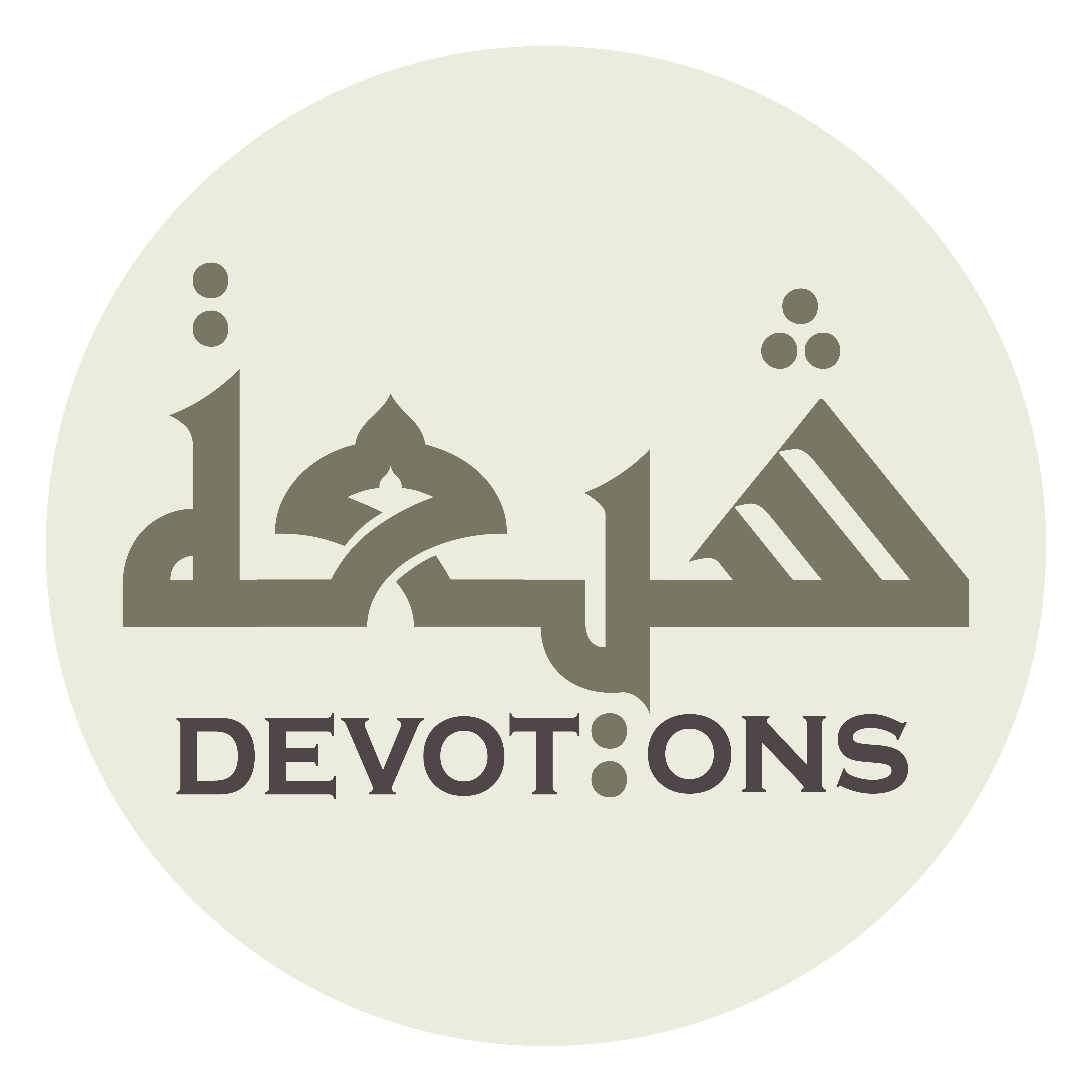 حَمْدًا يَمْلَأُ أَرْضَهُ وَ سَمَاءَهُ

ḥamdan yamla-u ar-ḍahu wa samā-ah

a praise which will fill the earth and the heaven!
Dua 36 - Sahifat Sajjadiyyah
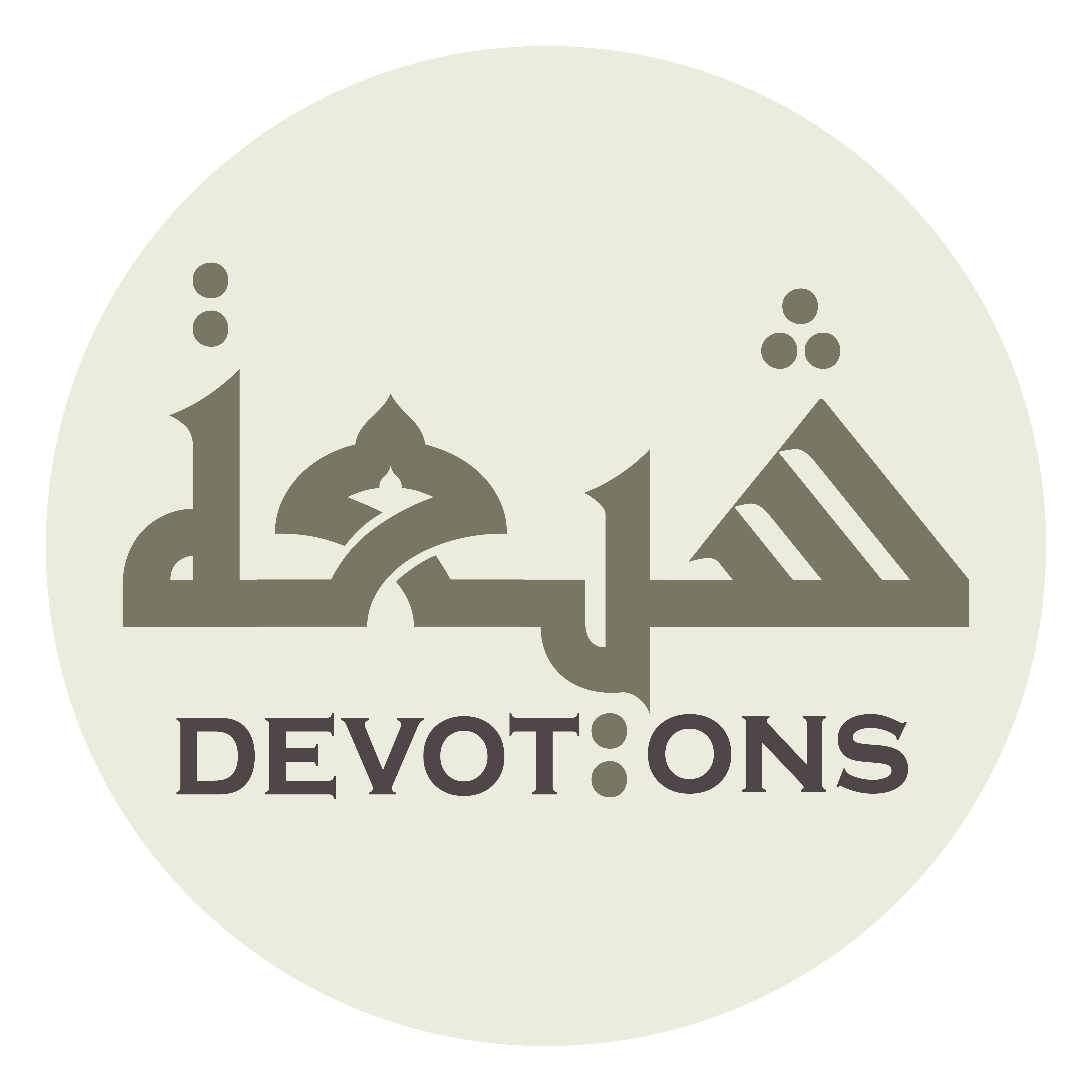 إِنَّكَ الْمَنَّانُ بِجَسِيمِ الْمِنَنِ

innakal mannānu bijasīmil minan

Surely You art the All-kind through immense kindnesses,
Dua 36 - Sahifat Sajjadiyyah
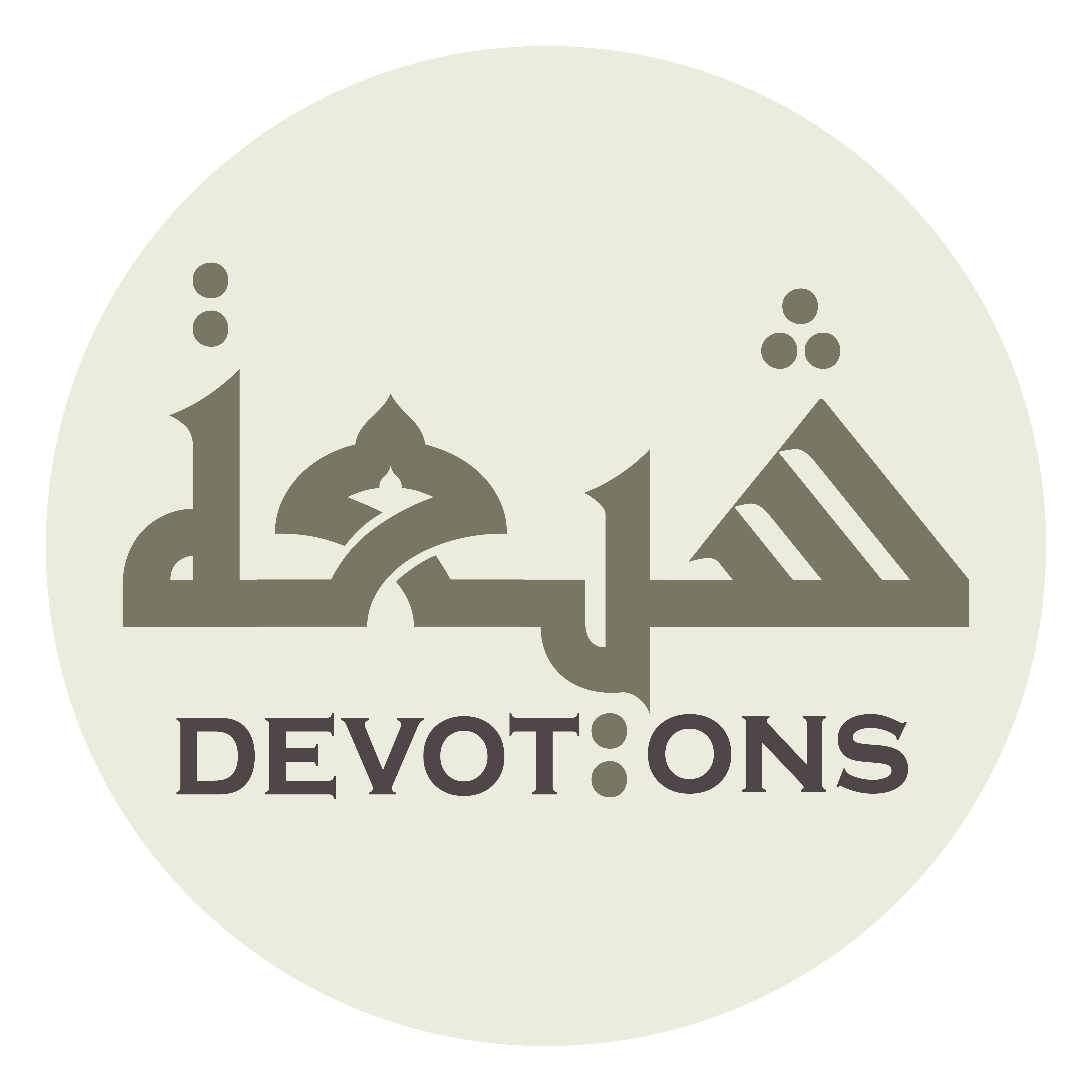 اَلْوَهَّابُ لِعَظِيمِ النِّعَمِ

al wahhābu li`aẓīmin ni`am

the Giver of abounding favours,
Dua 36 - Sahifat Sajjadiyyah
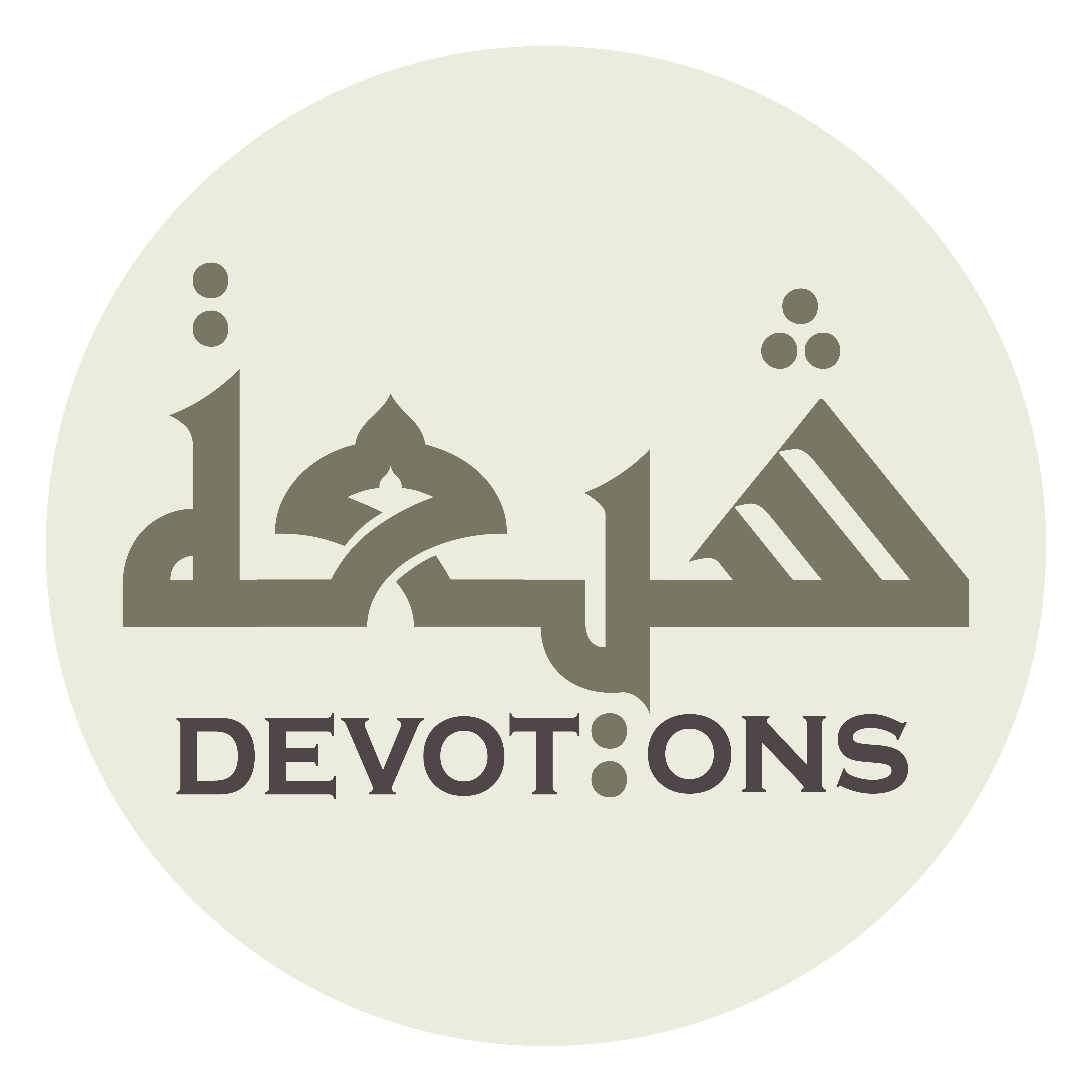 اَلْقَابِلُ يَسِيرَ الْحَمْدِ

al qābilu yasīral ḥamd

the Accepter of small praise,
Dua 36 - Sahifat Sajjadiyyah
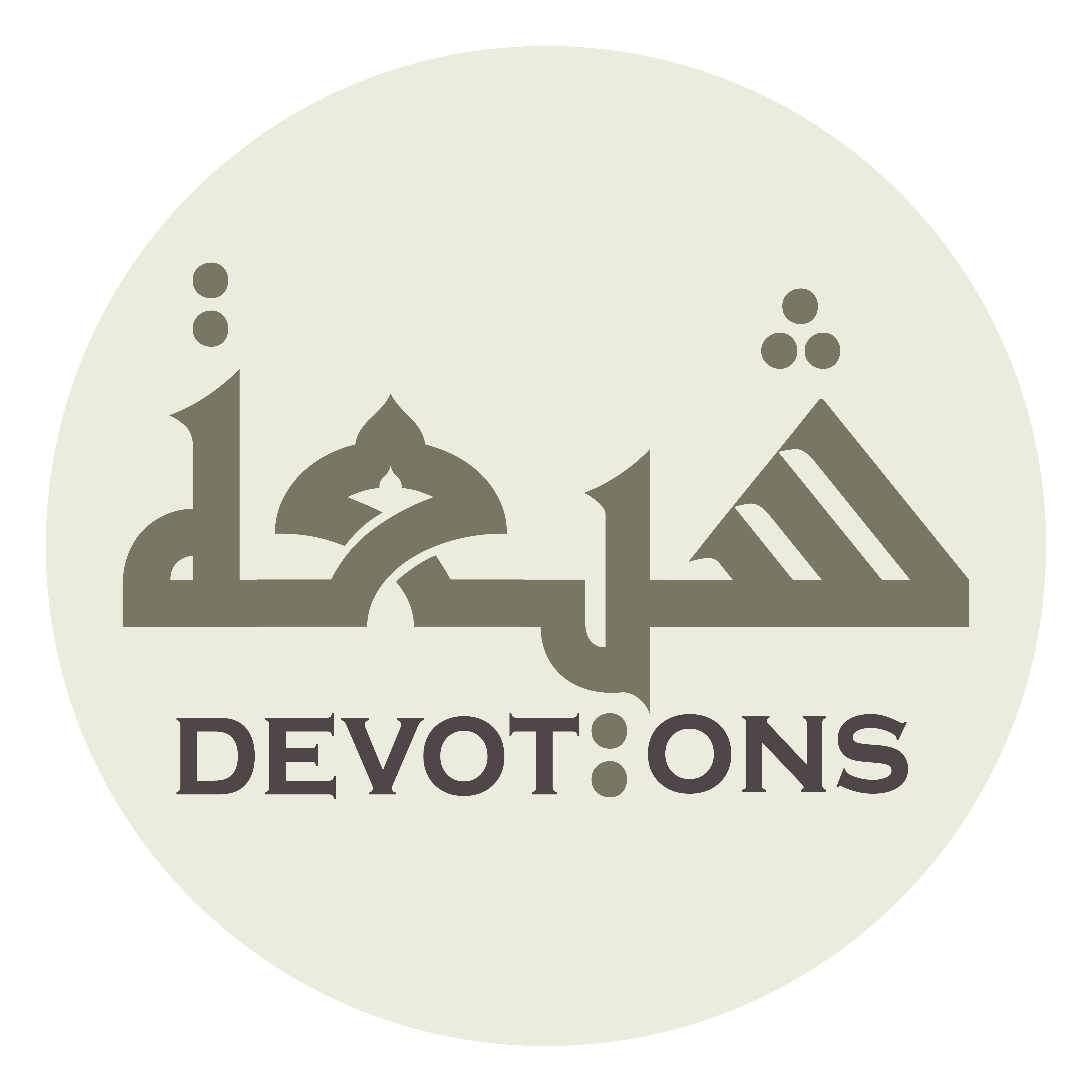 اَلشَّاكِرُ قَلِيلَ الشُّكْرِ

ash shākiru qalīlash shukr

the Grateful for little gratitude,
Dua 36 - Sahifat Sajjadiyyah
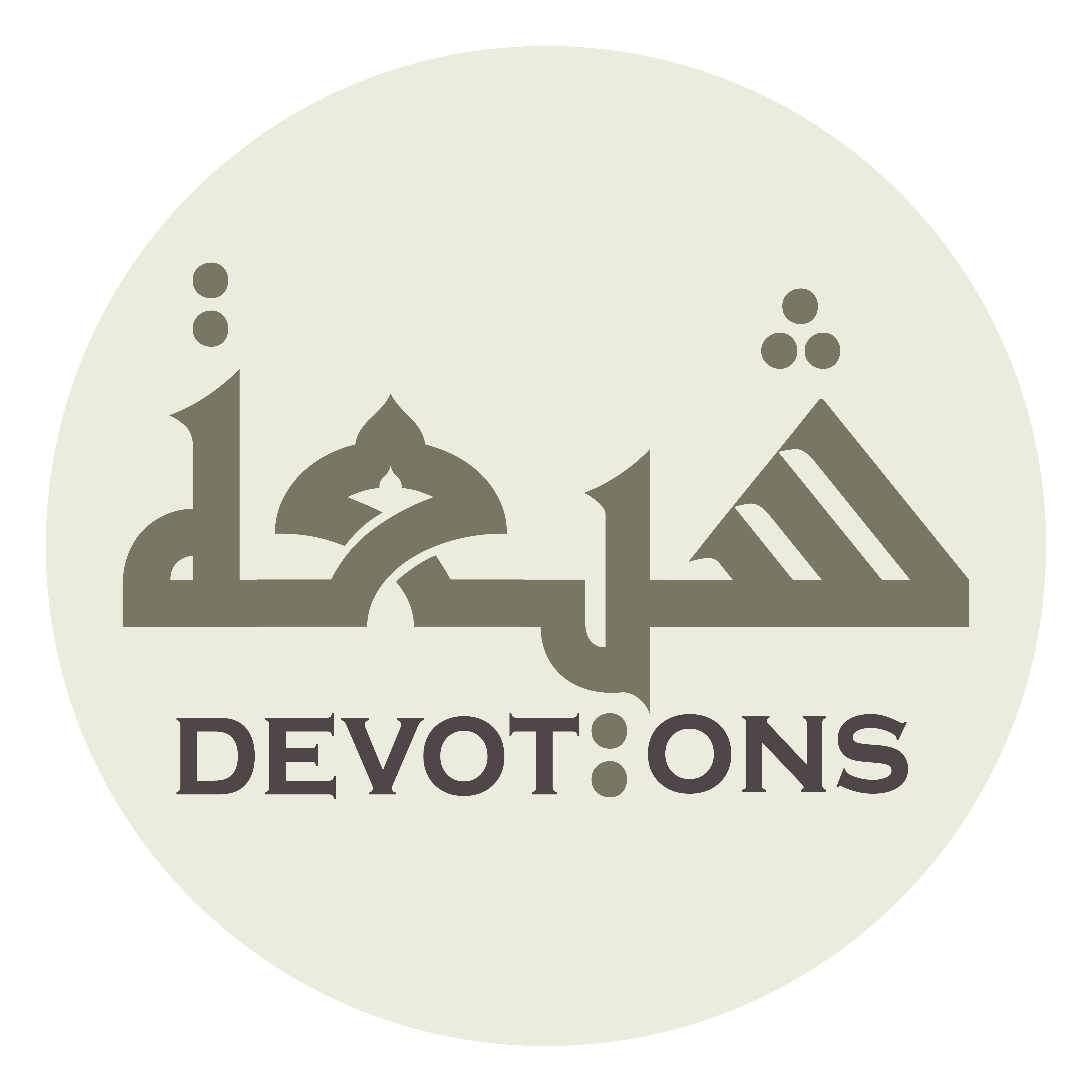 اَلْمُحْسِنُ الْمُجْمِلُ ذُوْ الطَّوْلِ

al muḥsinul mujmilu dhuṭ ṭawl

the Beneficent, the Benevolent, Possessor of graciousness!
Dua 36 - Sahifat Sajjadiyyah
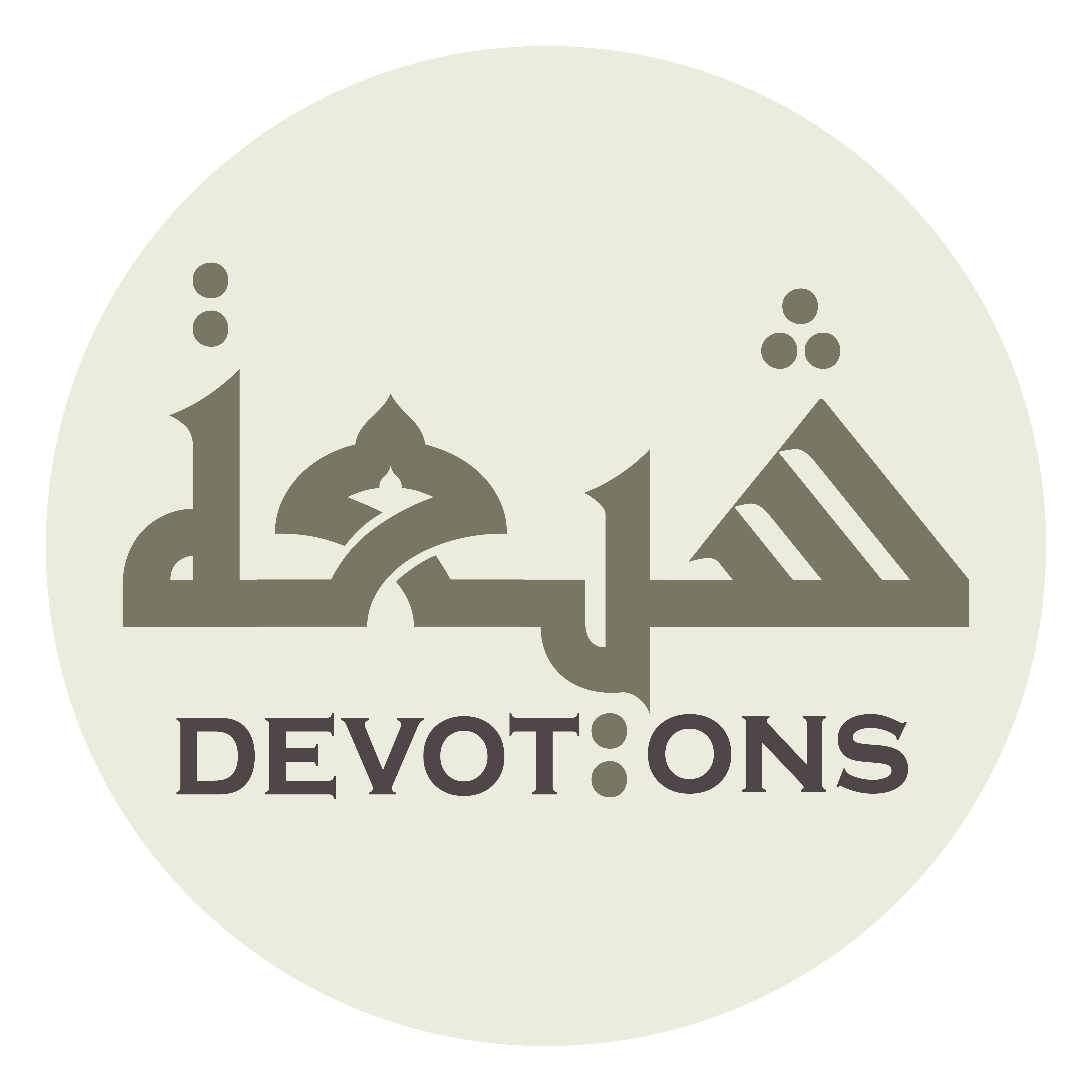 لَا إِلَهَ إِلَّا أَنْتَ إِلَيْكَ الْمَصِيرُ

lā ilaha illā anta ilaykal maṣīr

There is no god but Thou; unto You is the homecoming
Dua 36 - Sahifat Sajjadiyyah